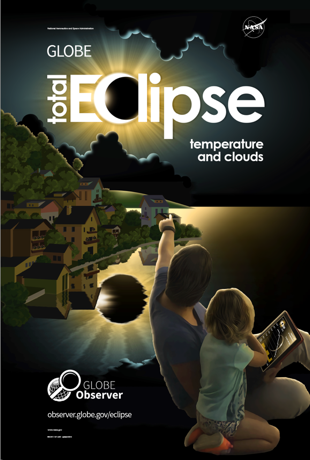 GLOBE Eclipse: Preparing for April 2024
Introduction & Safety
GLOBE Eclipse poster, available in the Eclipse Resource Library.
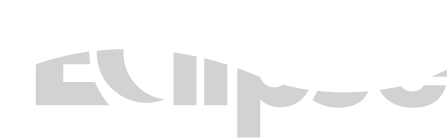 Last updated 26 January 2024
The Earth Science Angle: Study eclipses as a volunteer observer with GLOBE
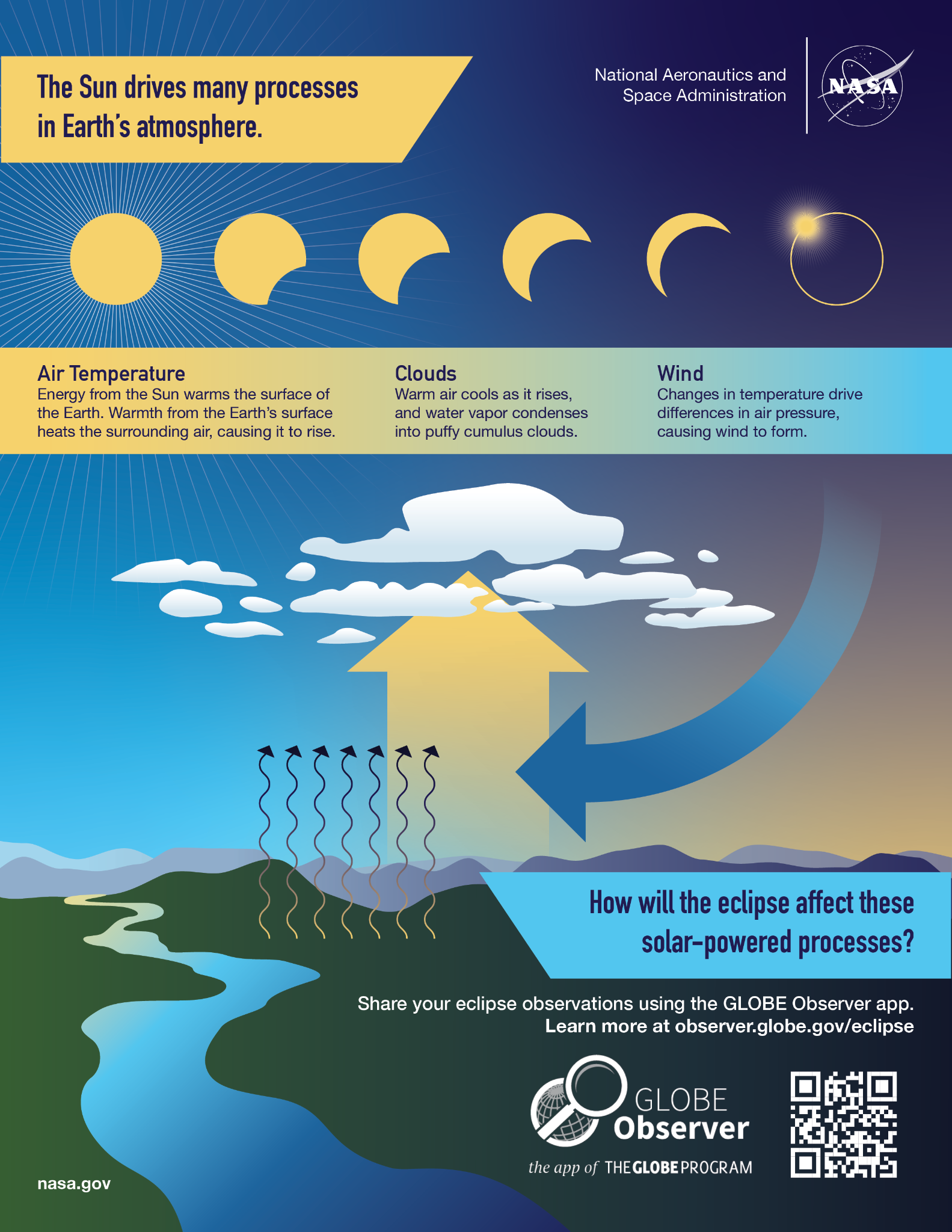 Energy from the Sun warms our planet, and changes in sunlight can also cause changes in temperature, clouds, and wind. What happens when the Sun is blocked by the Moon during an eclipse? How will the eclipse affect these solar-powered processes?
Diagram from the front side of a one-page document outlining the changes that might be observed during a solar eclipse, which is available on the GLOBE Observer Eclipse website.
Using the GLOBE Eclipse tool, volunteer scientists are able to:
Observe how the eclipse changes atmospheric conditions near you by reporting on clouds and air temperature
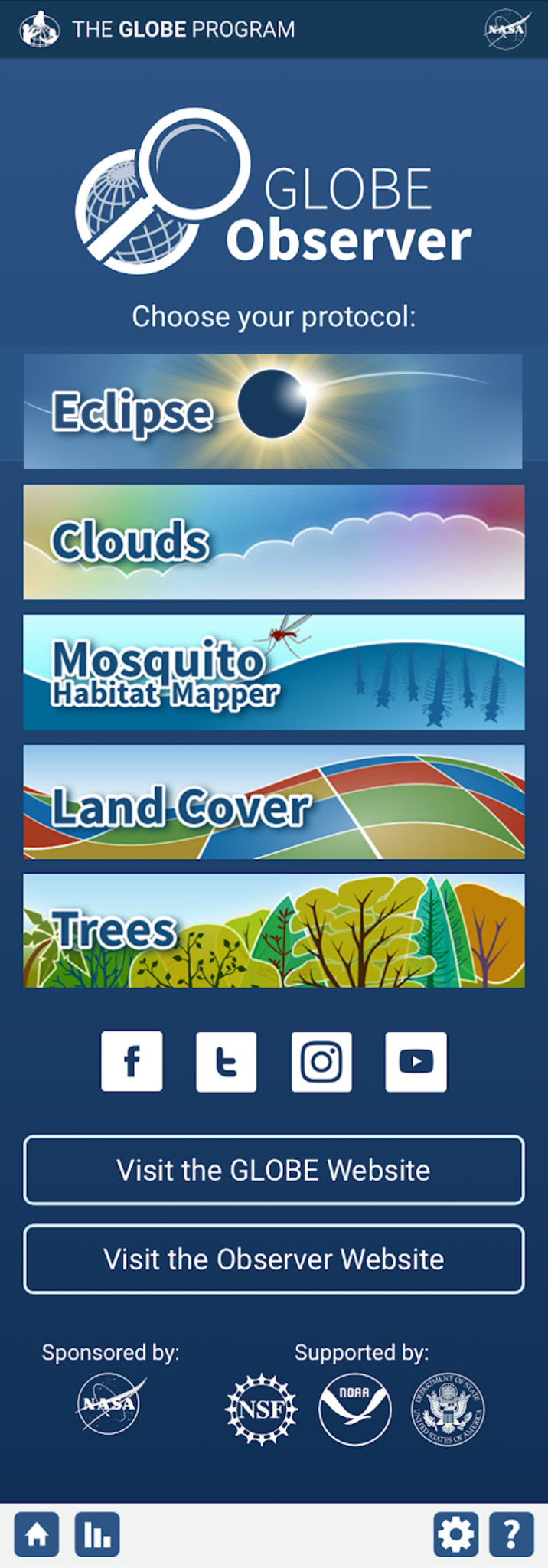 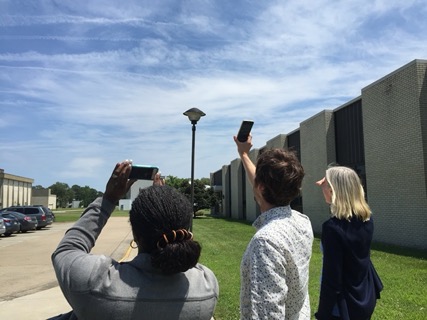 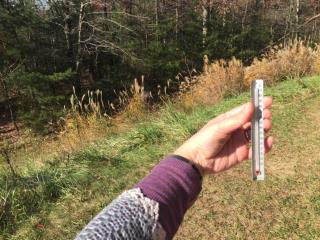 Taking clouds observations using the Clouds tool is always available in the GLOBE Observer app, and is incorporated into the observation prompts for the Eclipse tool. Credit: GLOBE Clouds Team, NASA LaRC
Above: A simple thermometer that can be used to take air temperature measurements. Credit: GLOBE Right: An example of what the home screen of the GLOBE Observer app will look like when the Eclipse tool is available. Credits: GLOBE
Report surface conditions (photograph and describe the landscape) that may have an impact on differences in the atmospheric effects in varying locations
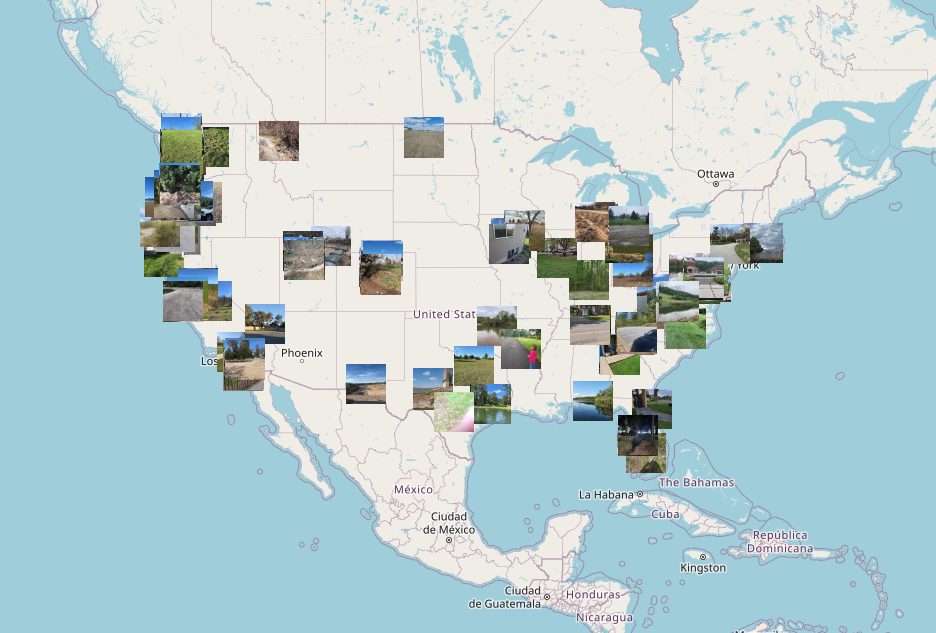 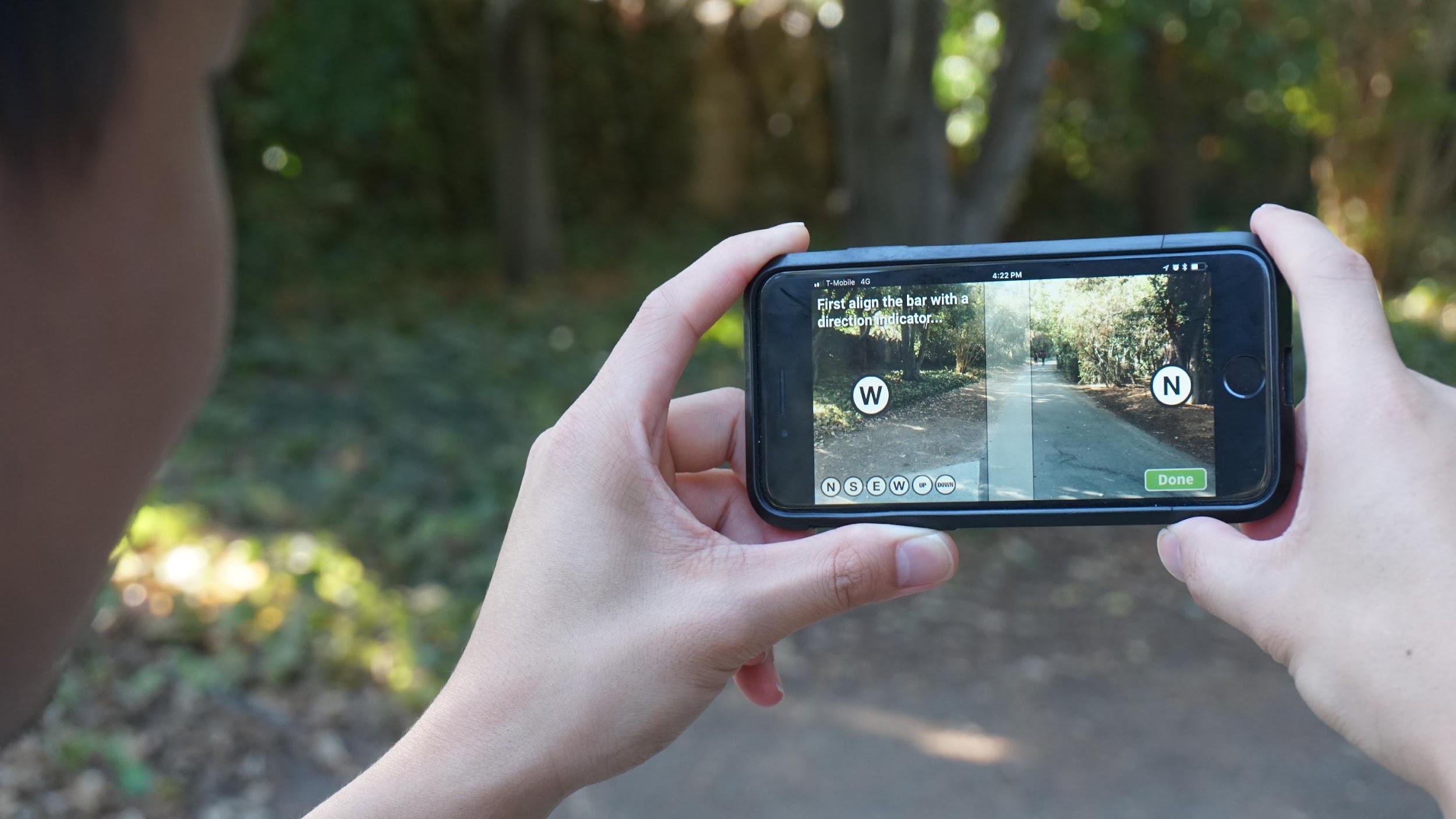 A screenshot from the GLOBE Visualization System, https://vis.globe.gov, showing images of land cover taken around the United States. Credit: GLOBE
A participant using the GLOBE Observer app Land Cover tool to take photos of the surrounding landscape. Credit: GLOBE
[Speaker Notes: Left: Right]
Contribute to a citizen science database used by scientists and students to study the effects of eclipses on the atmosphere
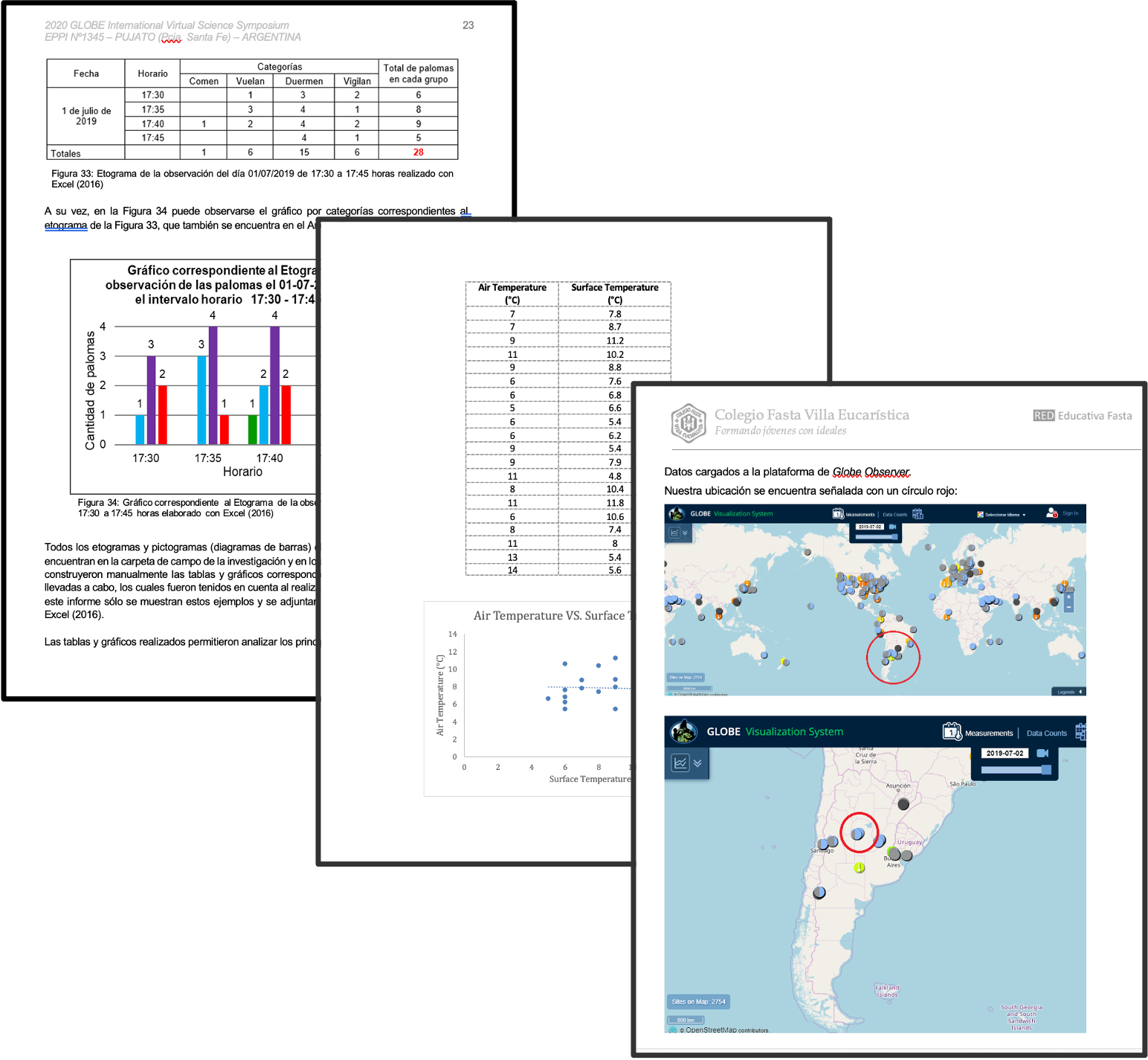 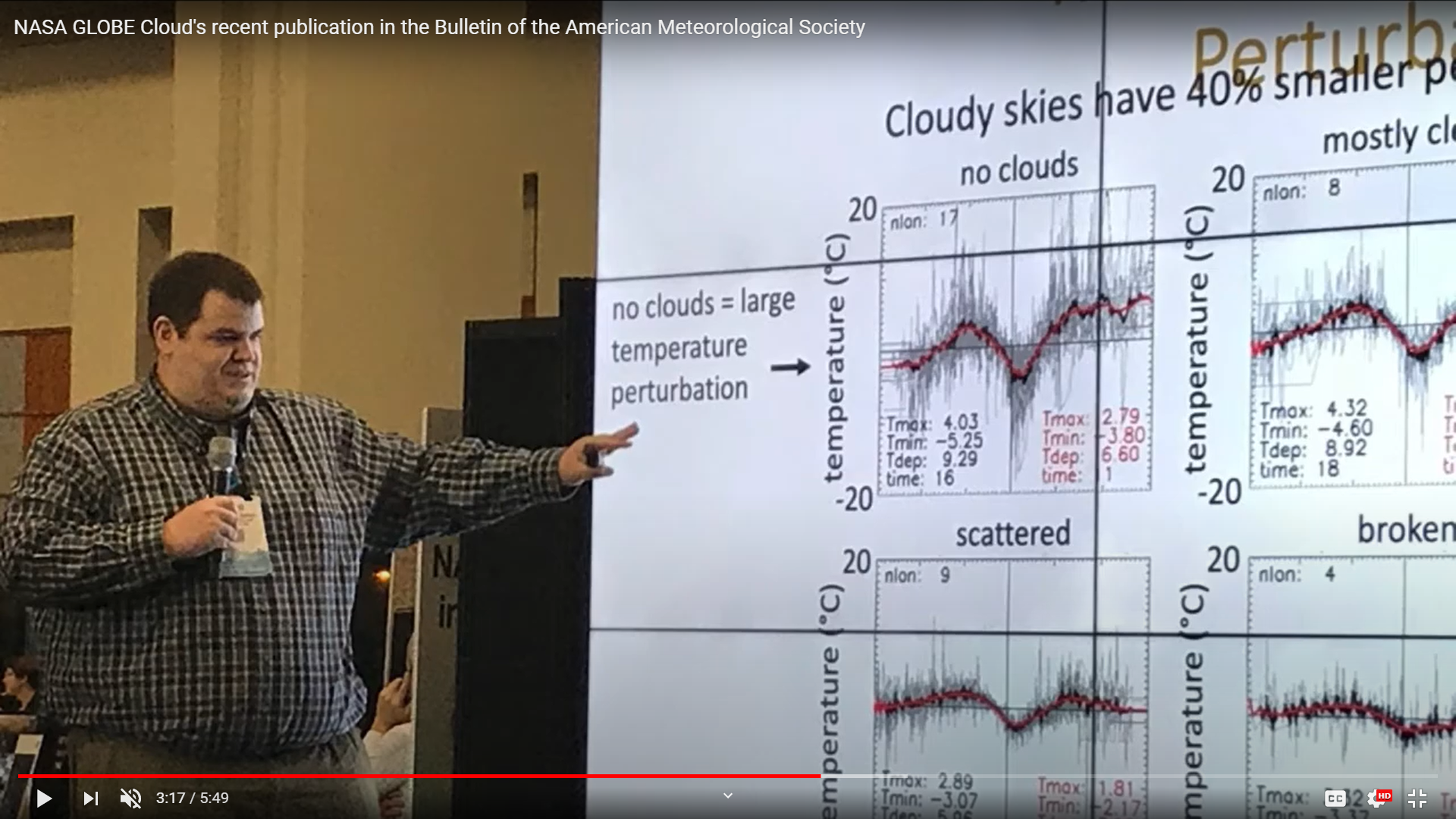 Left: Dr. Brant Dodson (NASA Langley Research Center) presents his paper comparing the citizen science temperature data at different reported levels of cloud cover, doi.org/10.1175/JAMC-D-18-0297.1

Right: Pages from several of the research reports submitted by students to the GLOBE International Virtual Science Symposia after the 2017, 2019 and 2020 eclipses, observer.globe.gov/eclipses#studentresearch
Provide comparison data even if not on the path of maximum eclipse
[Speaker Notes: Air temperature data collected by GLOBE participants during the total solar eclipse on 21 August 2017. https://youtu.be/yiNF1PEV5f8]
Eye Safety During a Total Solar Eclipse
Looking directly at the Sun without proper eye protection is unsafe EXCEPT during the brief total eclipse phase (“totality”). This happens ONLY within the narrow path of totality. At all other times, it is safe to look directly at the Sun ONLY through special- purpose solar filters, such as “eclipse glasses.” Ordinary sunglasses, even very dark ones, are not safe for looking at the Sun.
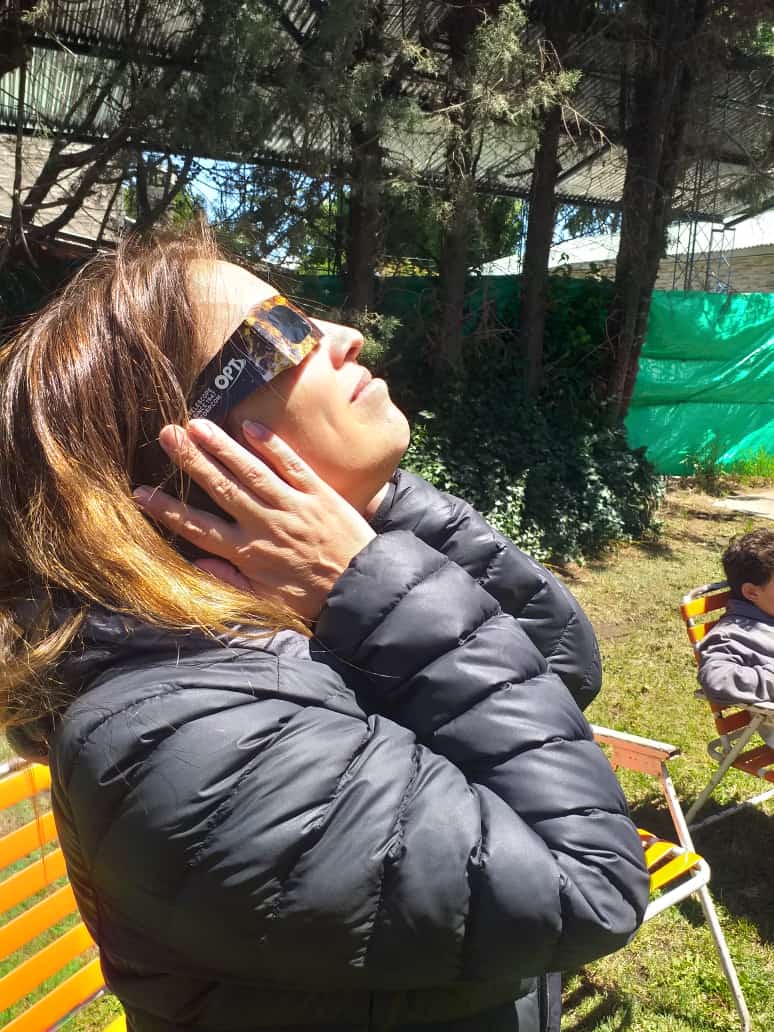 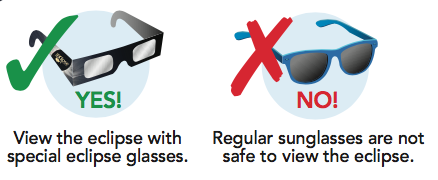 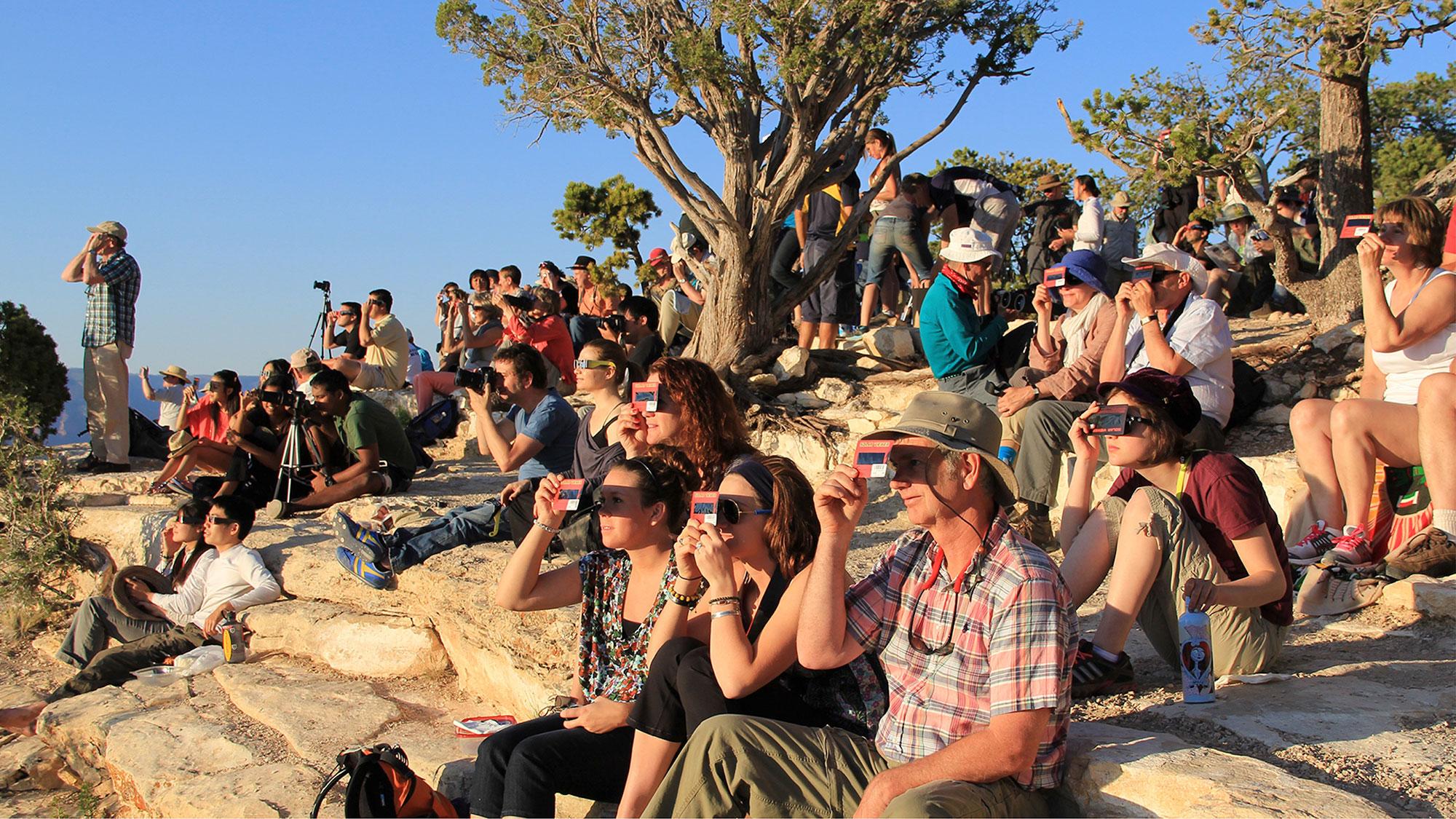 View the eclipse with special solar viewing glasses
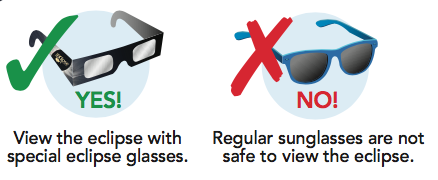 Regular sunglasses are not safe to view the eclipse
A solar eclipse watcher in Argentina in December 2020. Credit: Marta Kingsland
A crowd uses handheld solar viewers and solar eclipse glasses to safely view a solar eclipse. Credit: National Park Service
Eye Safety, Continued
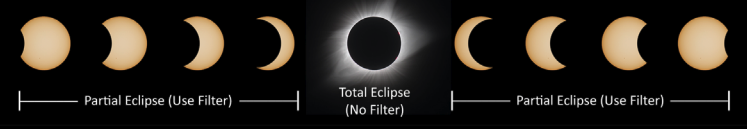 If you are inside the path of totality on 08 April 2024, remove your solar filter ONLY when the Moon completely covers the Sun’s bright face. As soon as the Sun begins to reappear, replace your solar filter to look at the remaining partial phases.
Total Eclipse (No Filter)
Partial Eclipse (Use Filter)
Partial Eclipse (Use Filter)
Image from the 2024 Total Solar Eclipse Safety Sheet
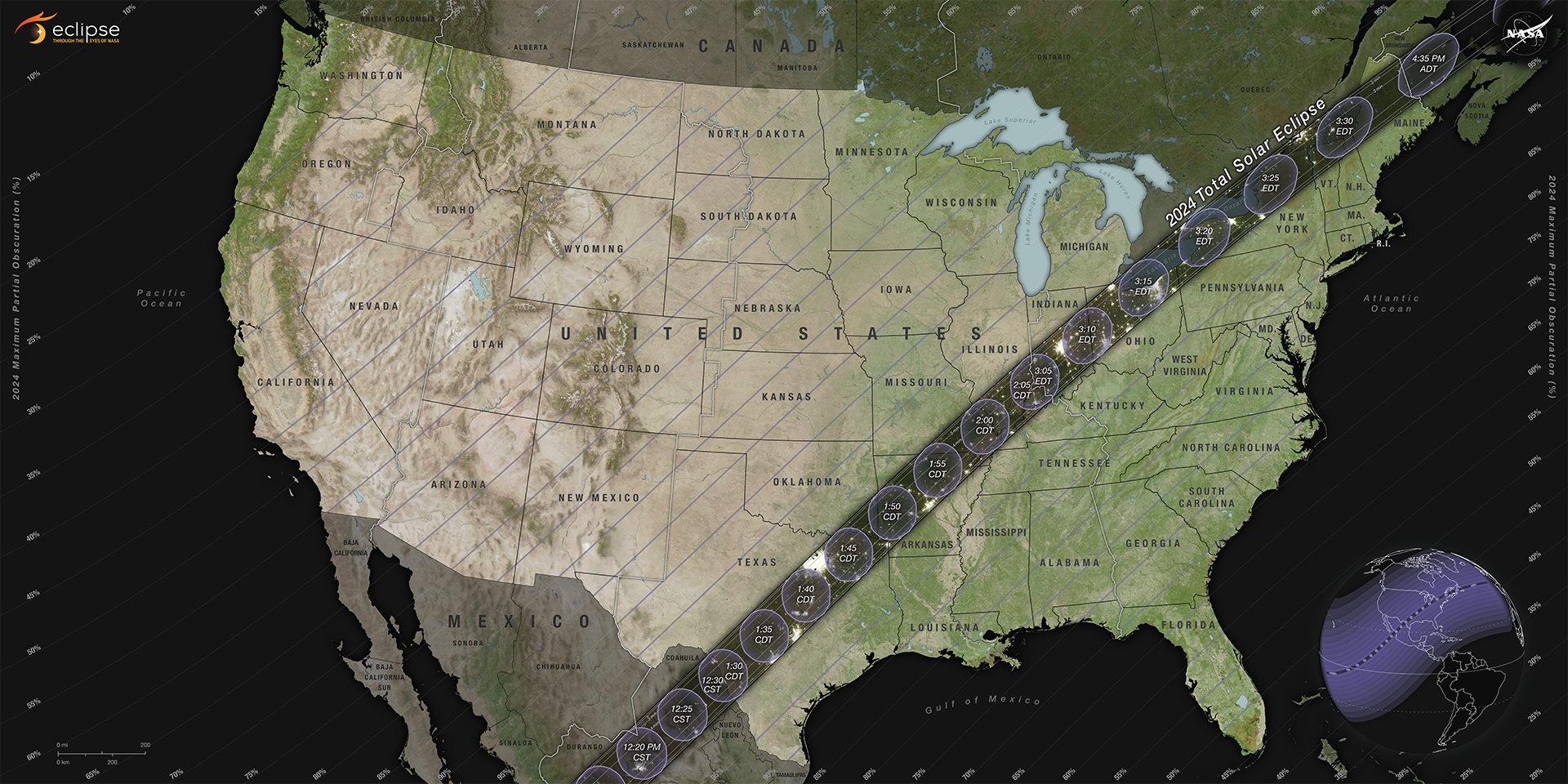 Path of Totality
Outside the path of totality, it is NEVER safe to look directly at the Sun without using a solar filter that complies with the transmittance requirements of the ISO 12312-2 international standard.
Map from NASA’s Scientific Visualization Studio
Indirect viewing methods
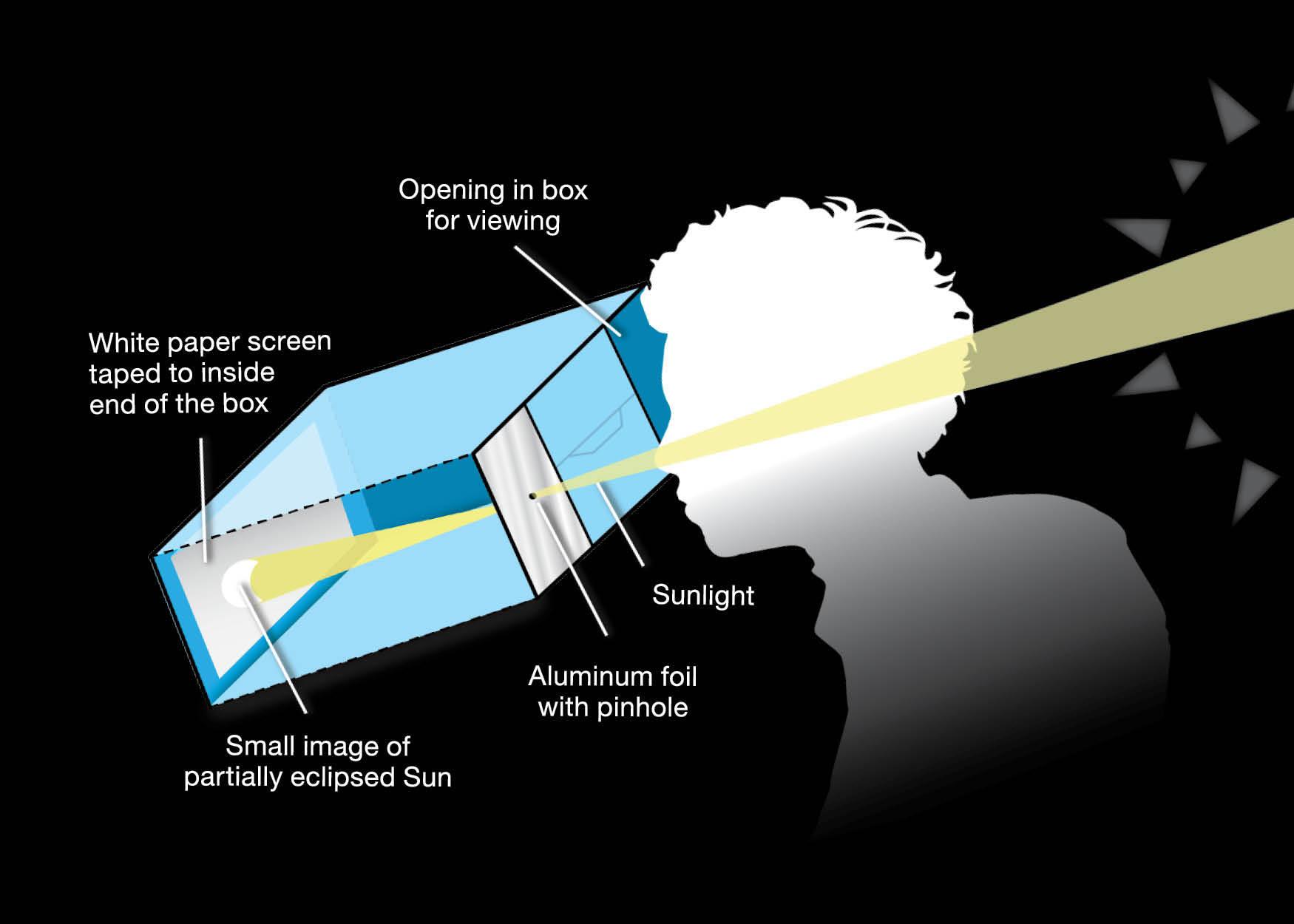 If you don’t have eclipse glasses or a handheld solar viewer, you can use an indirect viewing method, which does not involve looking directly at the Sun. For example, a pinhole projector or a colander or other object with circular holes. The GLOBE Eclipse cards also have a place where a hole can be punched to serve as an indirect viewer.
You can make your own eclipse projector using a cardboard box, a white sheet of paper, tape, scissors, and aluminum foil. Credit: NASA
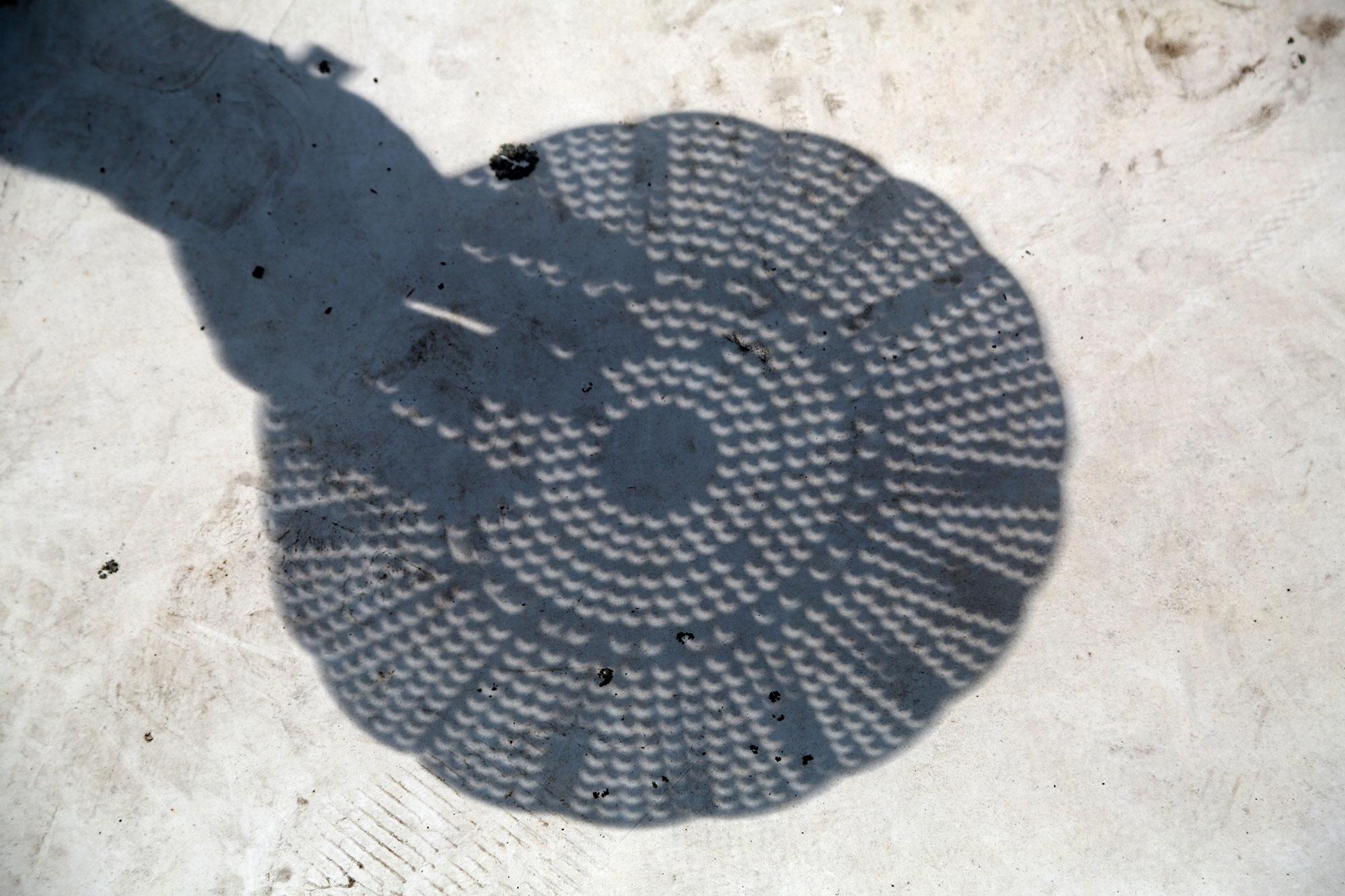 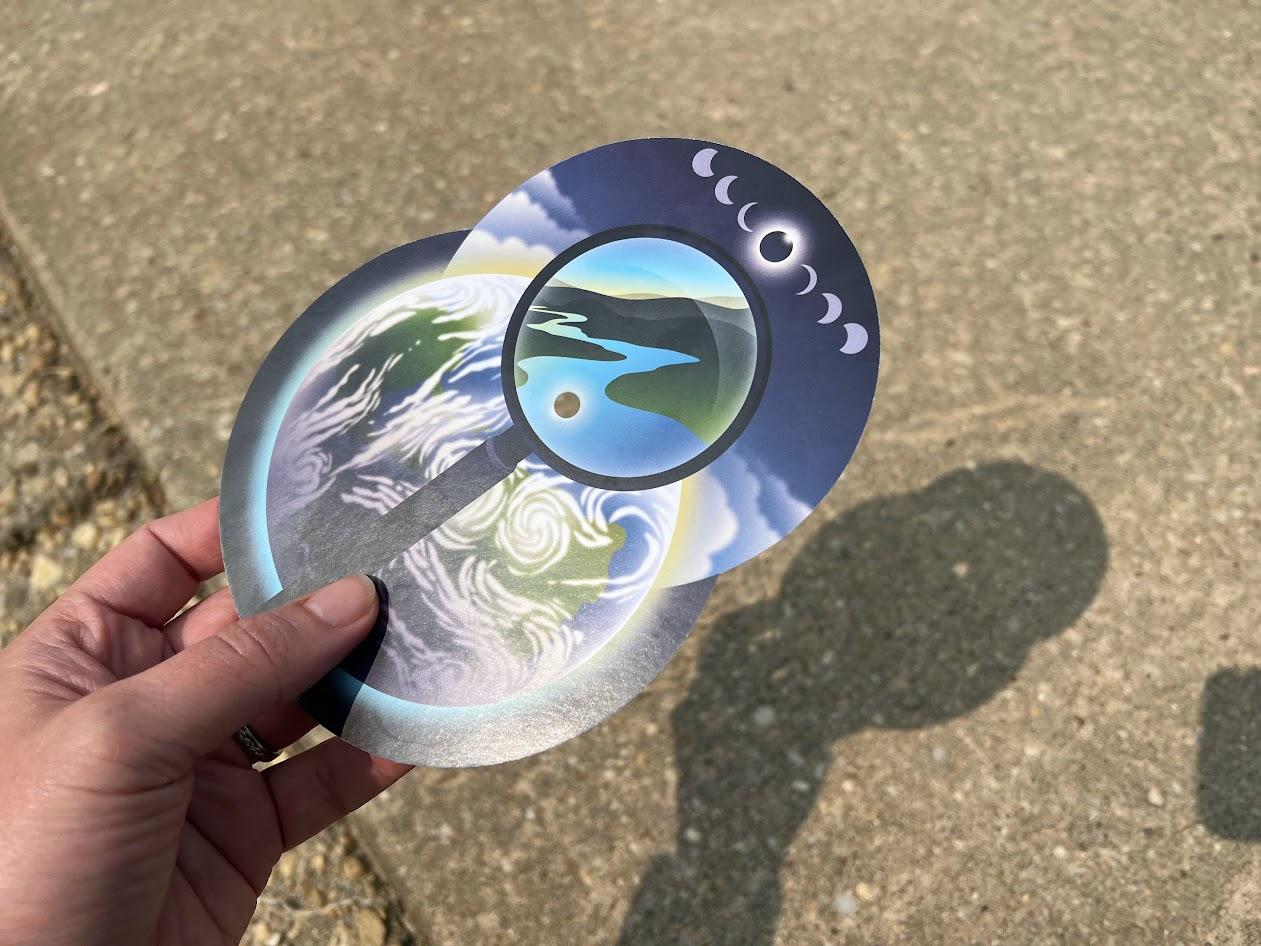 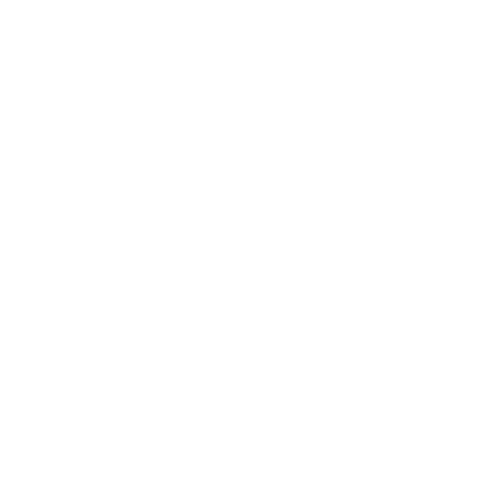 Left: A GLOBE Eclipse card used to project the Sun onto the ground. Credit: GLOBE Above: The circular holes of a colander project crescent shapes onto the ground during the partial phases of a solar eclipse. Credit: Joy Ng
Read more on NASA’s Eclipse Safety page.
How to Observe with GLOBE Eclipse
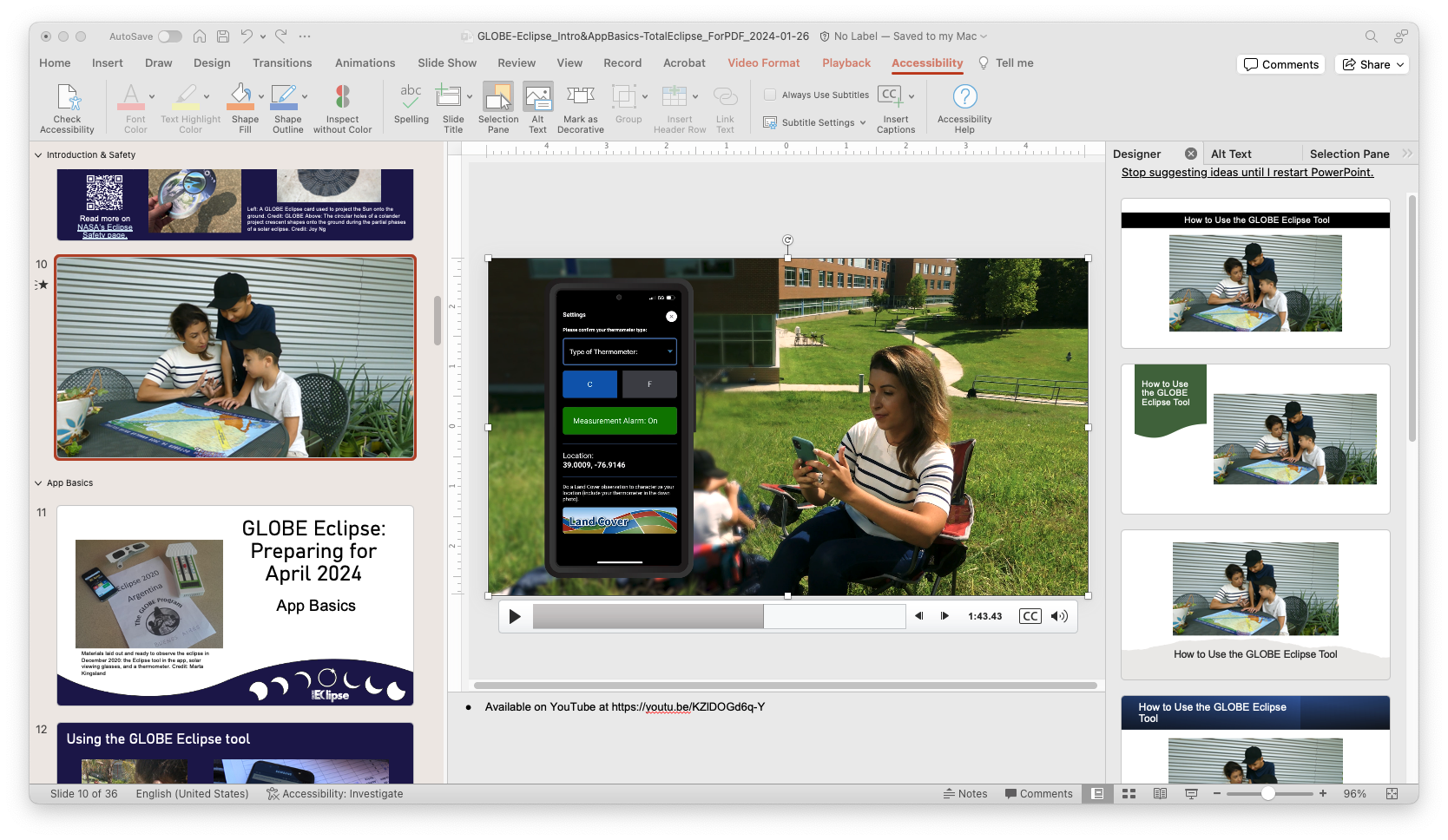 Watch the video
[Speaker Notes: Available on YouTube at https://youtu.be/KZlDOGd6q-Y]
GLOBE Eclipse: Preparing for April 2024
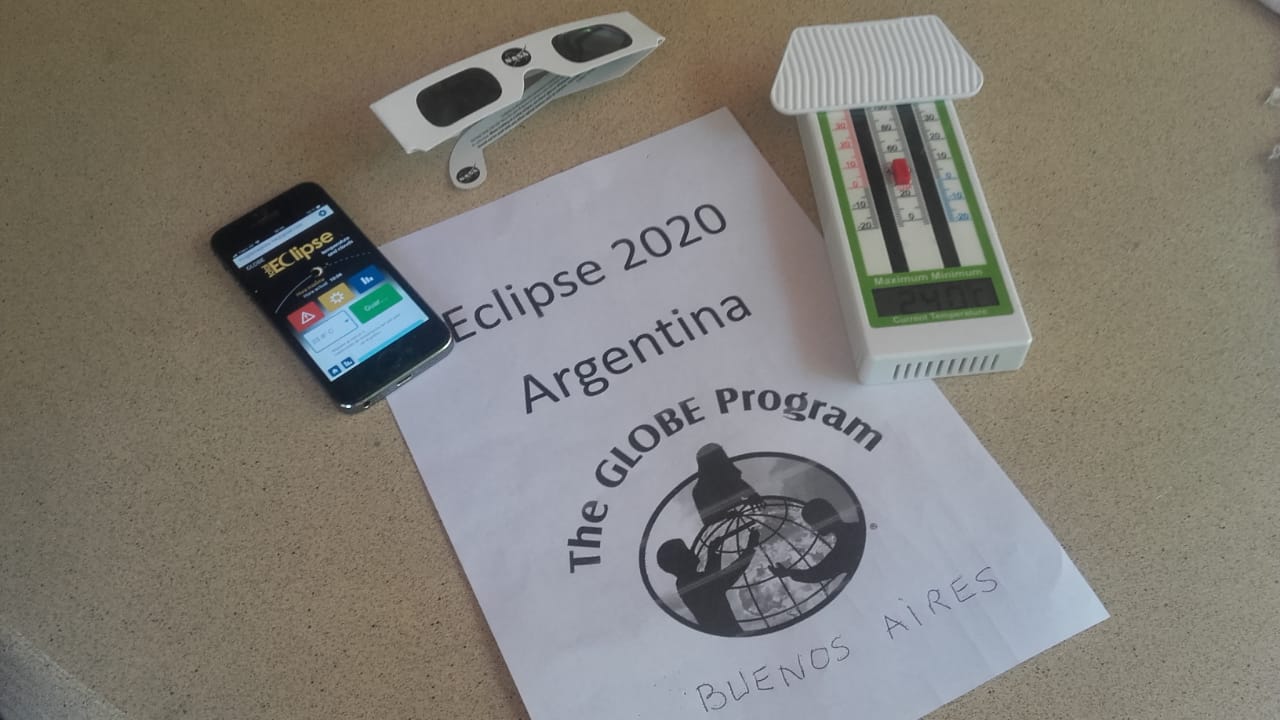 App Basics
Materials laid out and ready to observe the eclipse in December 2020: the Eclipse tool in the app, solar viewing glasses, and a thermometer. Credit: Marta Kingsland
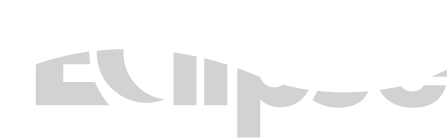 Using the GLOBE Eclipse tool
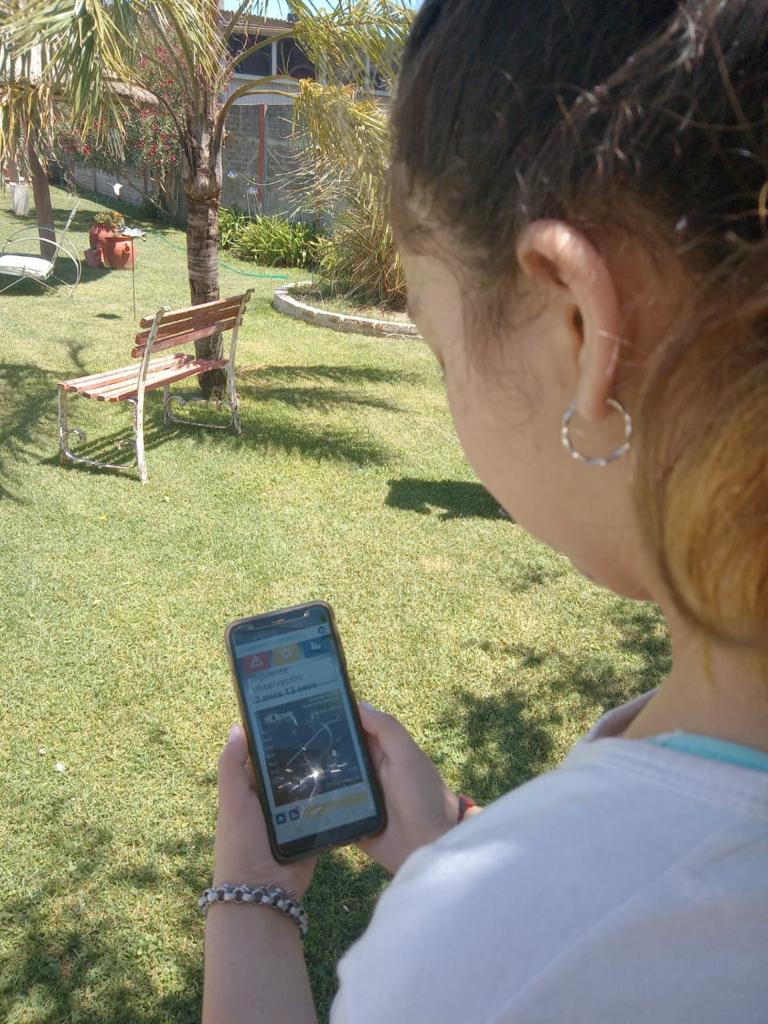 Observer using the GLOBE Eclipse tool during the total eclipse in Argentina on 14 Dec 2020. Credit: Marta Kingsland
The app screen showing the countdown to the next observation, as well as an (optional) paper data sheet. Credit: Pablo Cecchi
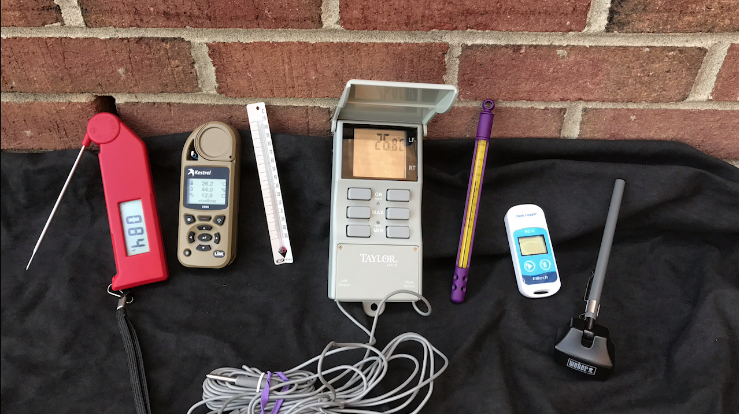 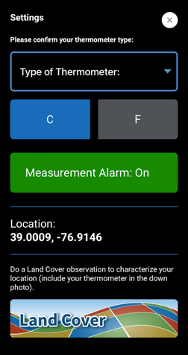 Using the App: Configuration
Set the type of thermometer to be used (liquid filled, digital, weather station, other)
Example thermometers. Credit: GLOBE  NOTE: A weather app does not count as “other” - you should have a separate physical thermometer.
Choose Celsius or Fahrenheit to display the temperature in the app (all data is stored in Celsius in the GLOBE database)

Activate reminders for taking measurements

Current location (automatically set)

Take a Land Cover observation to tell us about the landscape where the observations are being collected
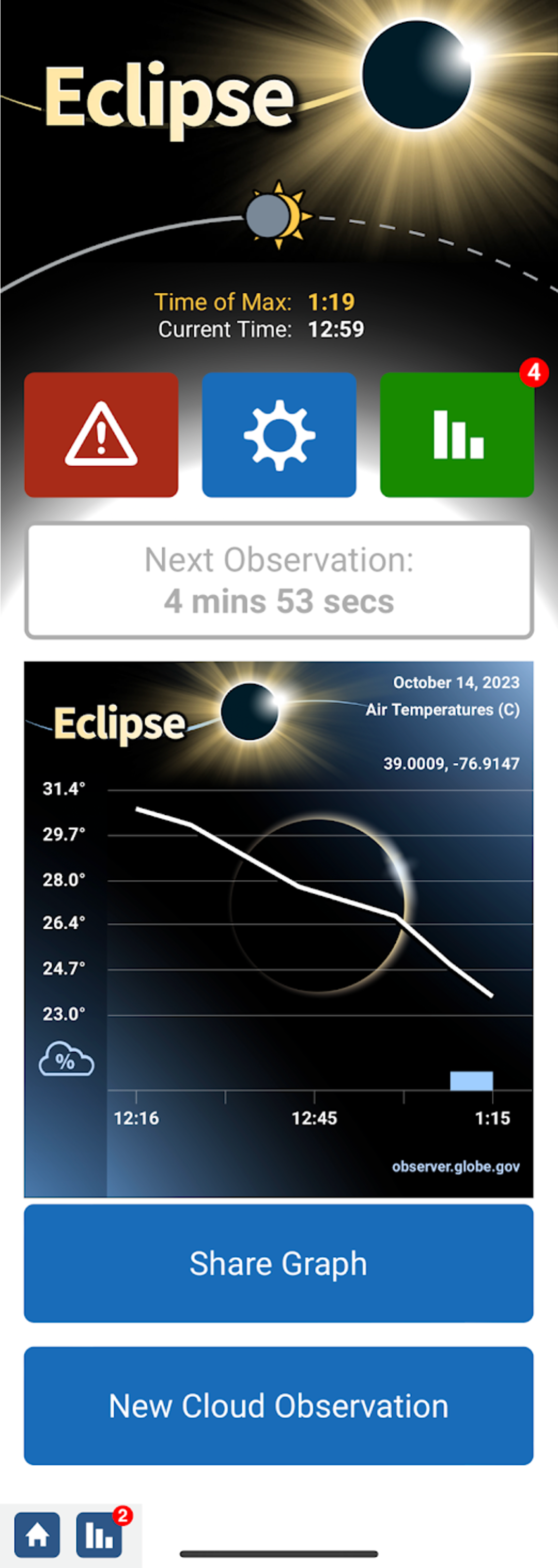 Using the App: Data Collection Screen
Top portion shows the time of maximum eclipse based on the current location
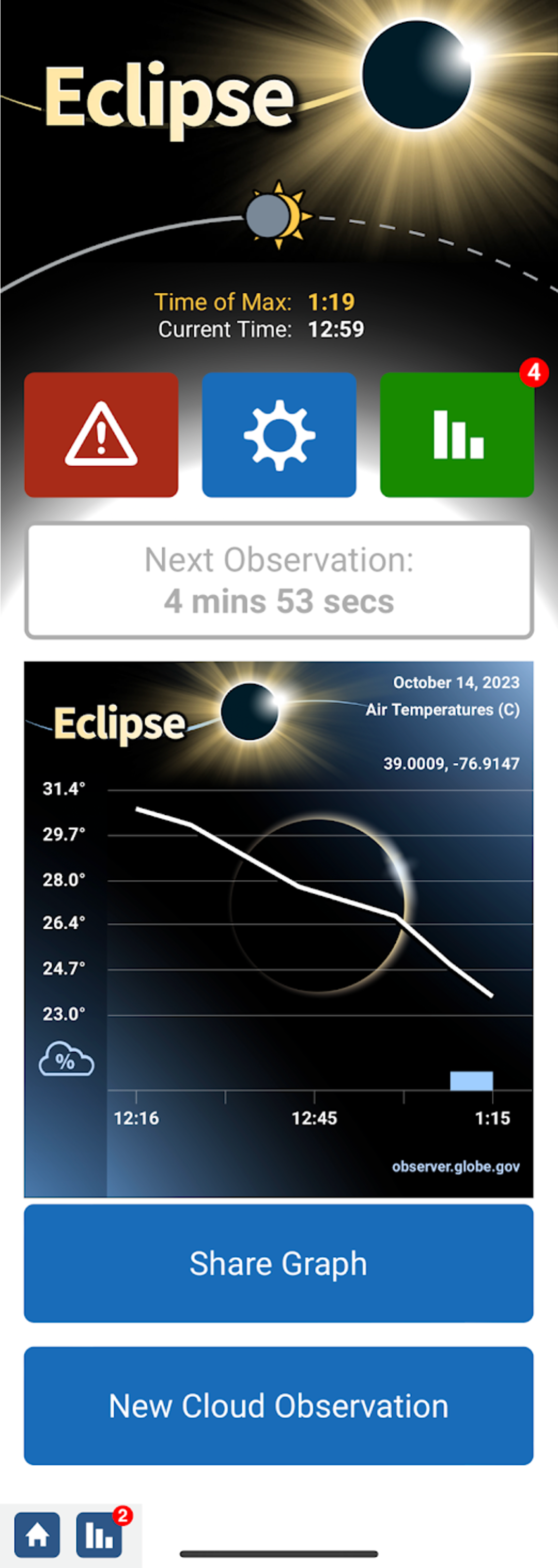 Buttons navigate to safety/intro pages, configuration/ settings (see previous slide), and a listing of the already collected data, respectively
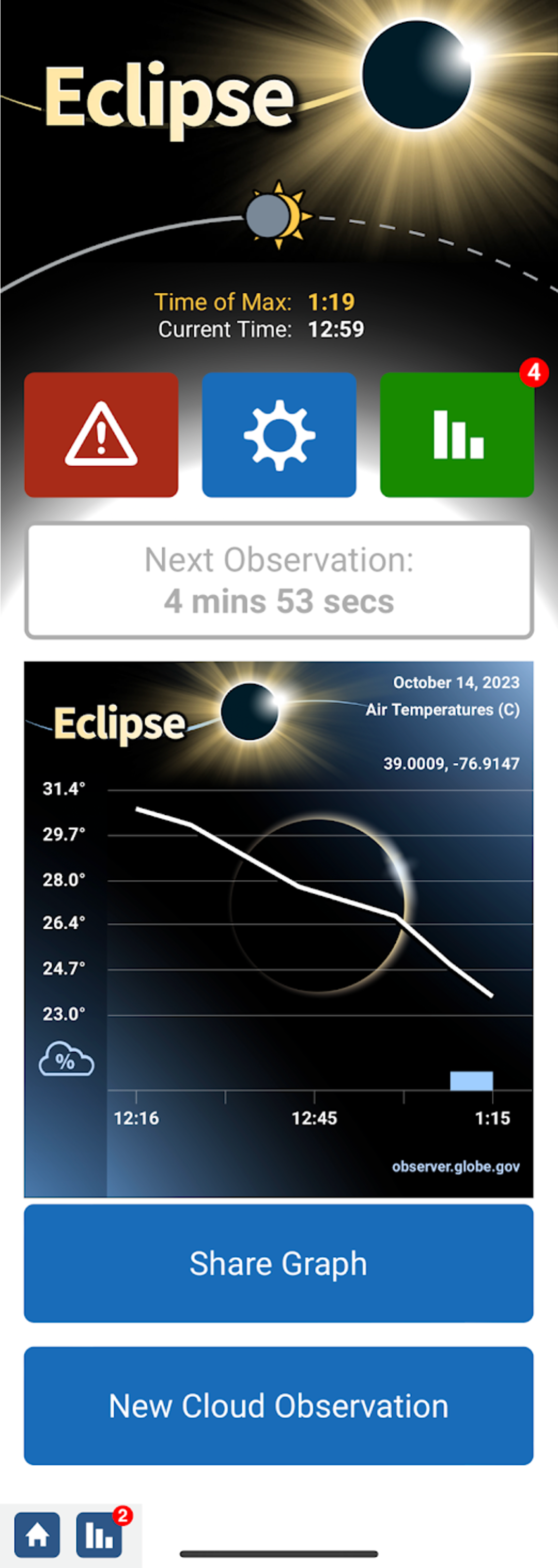 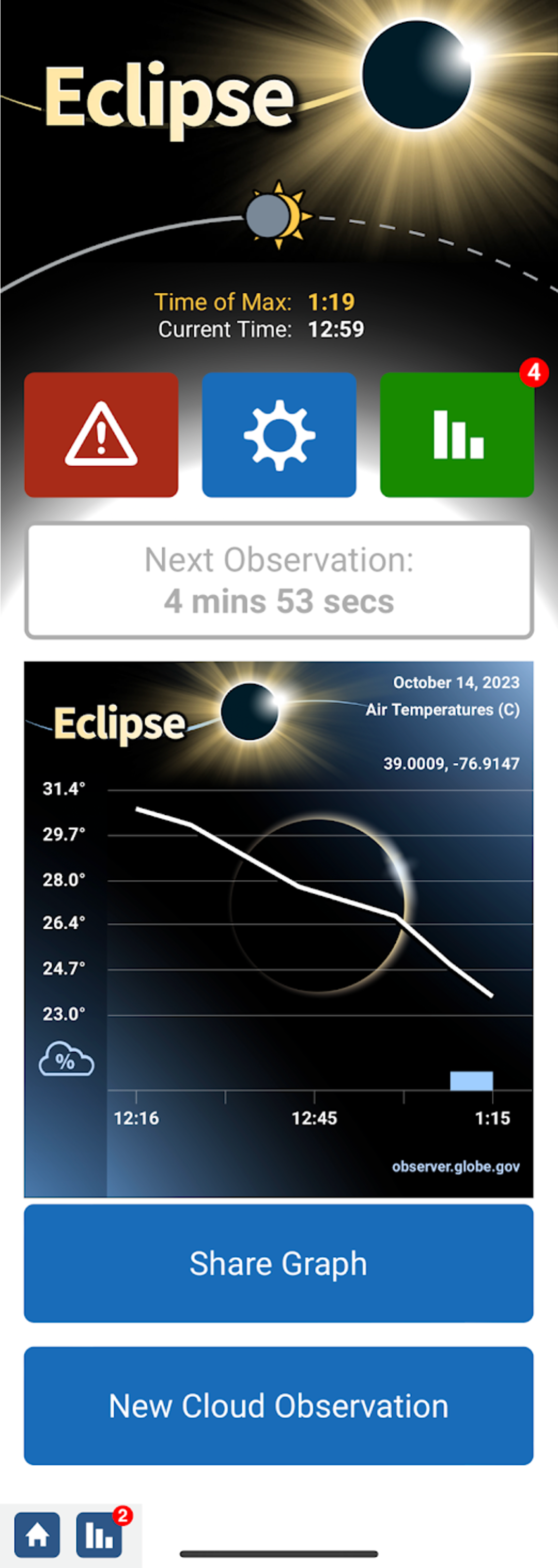 Using the App: Entering Temperature Data
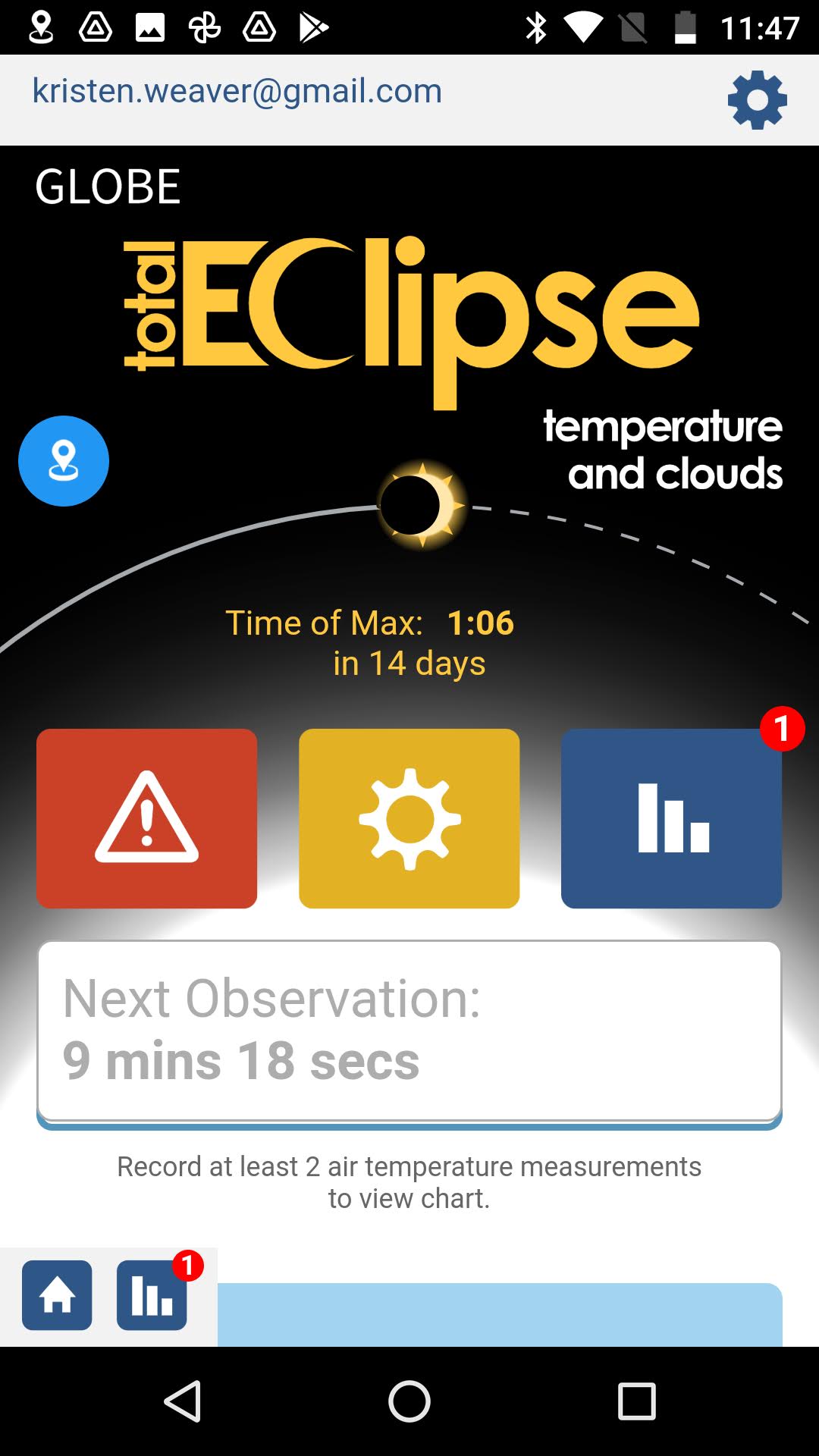 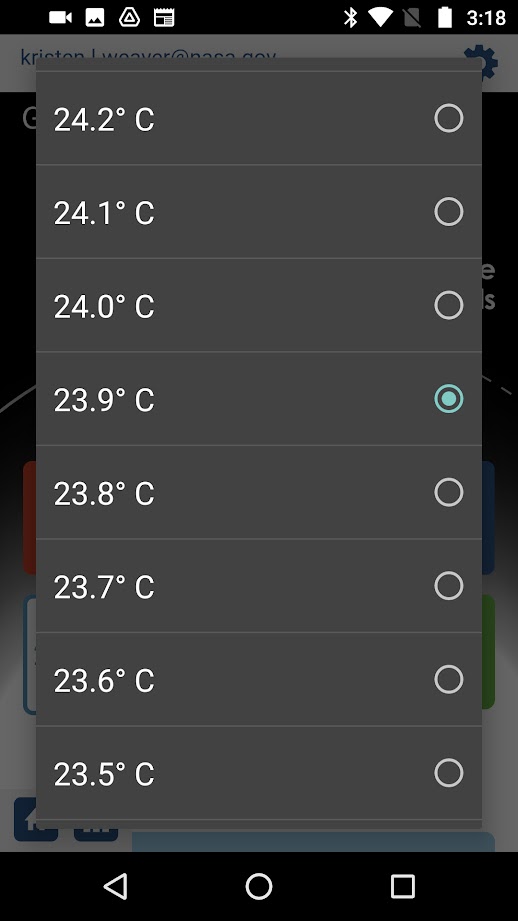 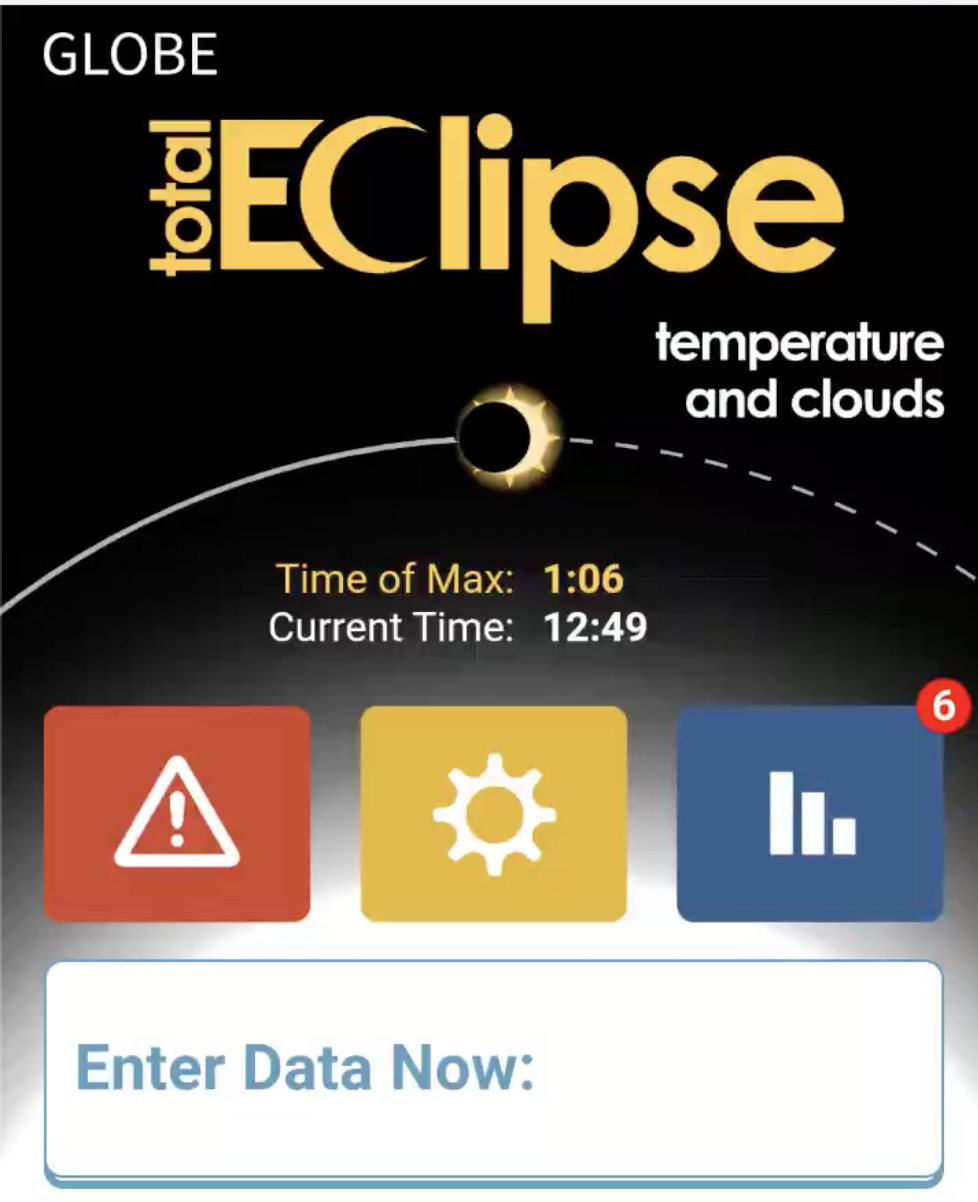 Display shows a countdown to the time for the next observation, or “Enter Data Now” when it’s time to collect another air temperature measurement. Tapping “Enter Data Now” brings up a selection menu for temperature values (right).
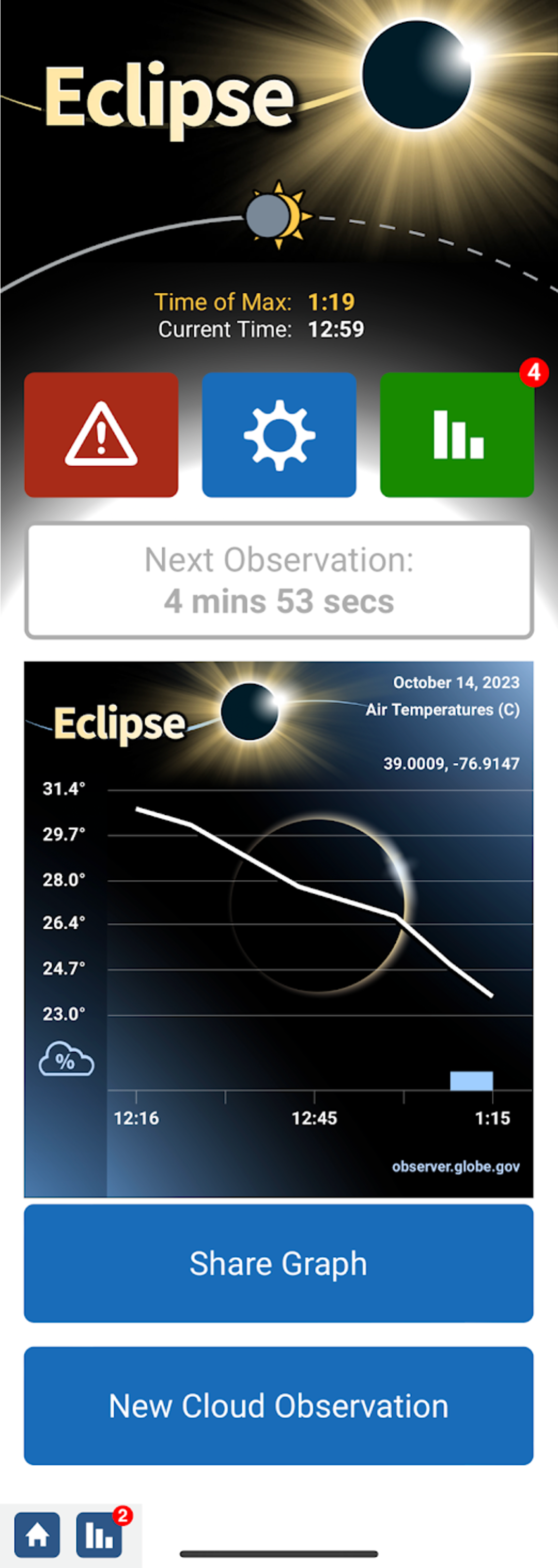 Using the App: Review/Edit Data
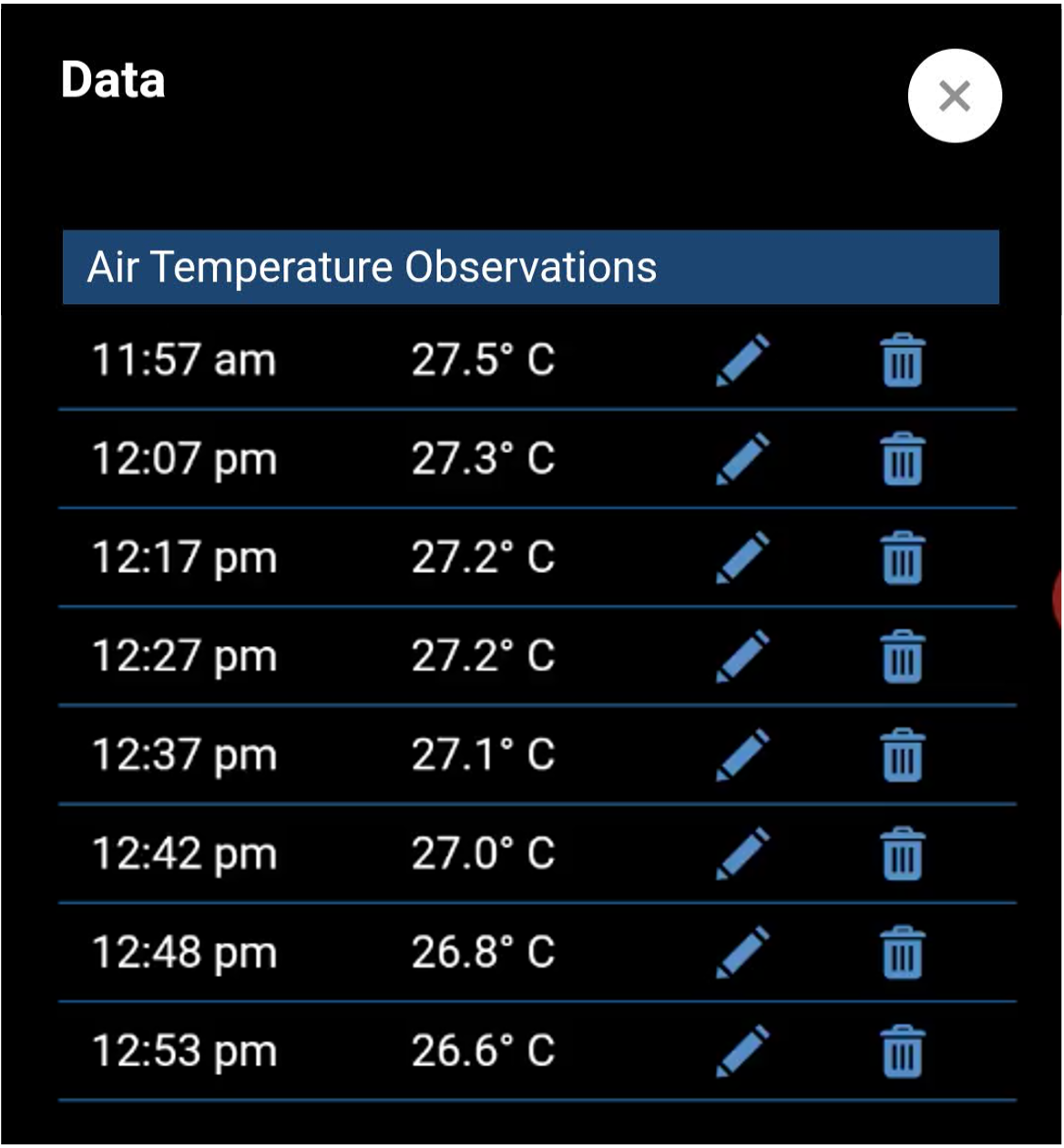 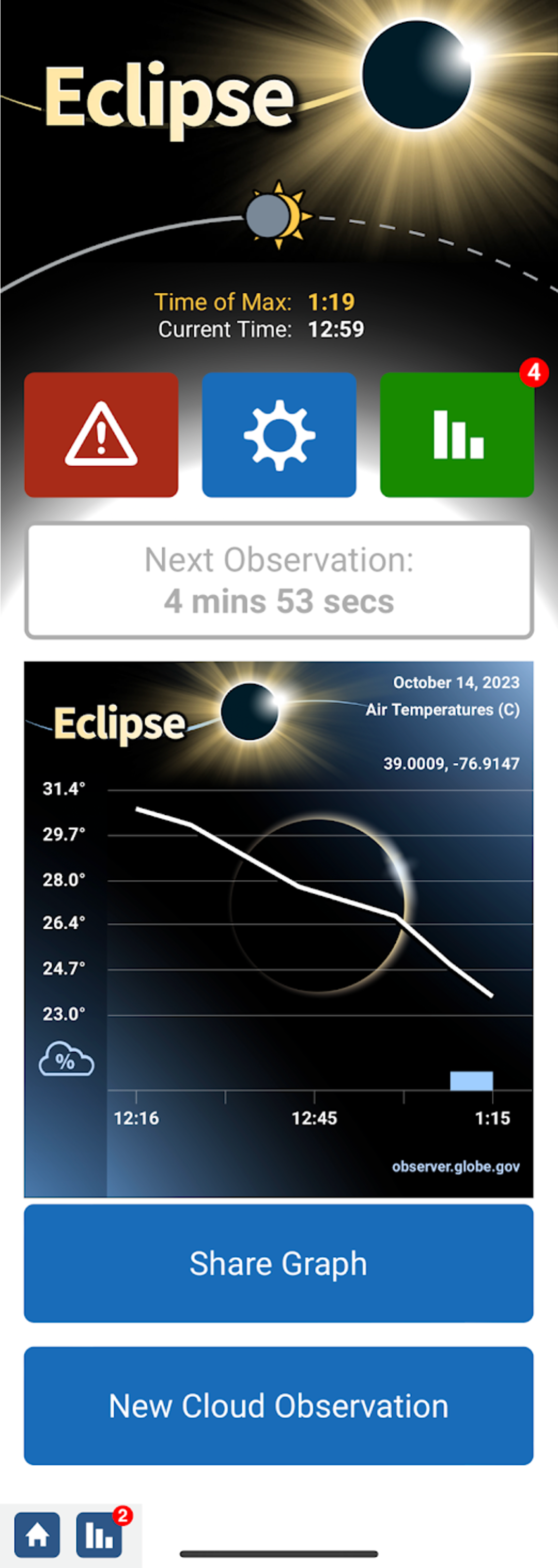 The  graph icon goes to a listing of previously collected air temperature data, with options to edit or delete data points if needed.
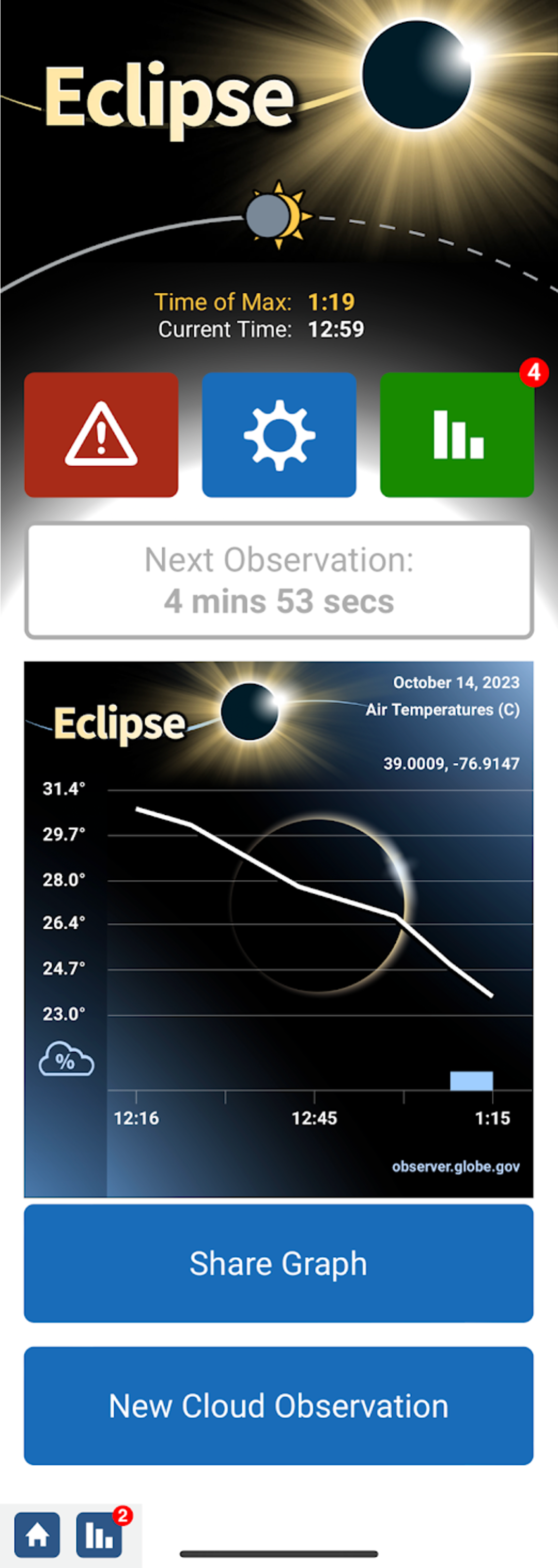 Using the App: Clouds Data
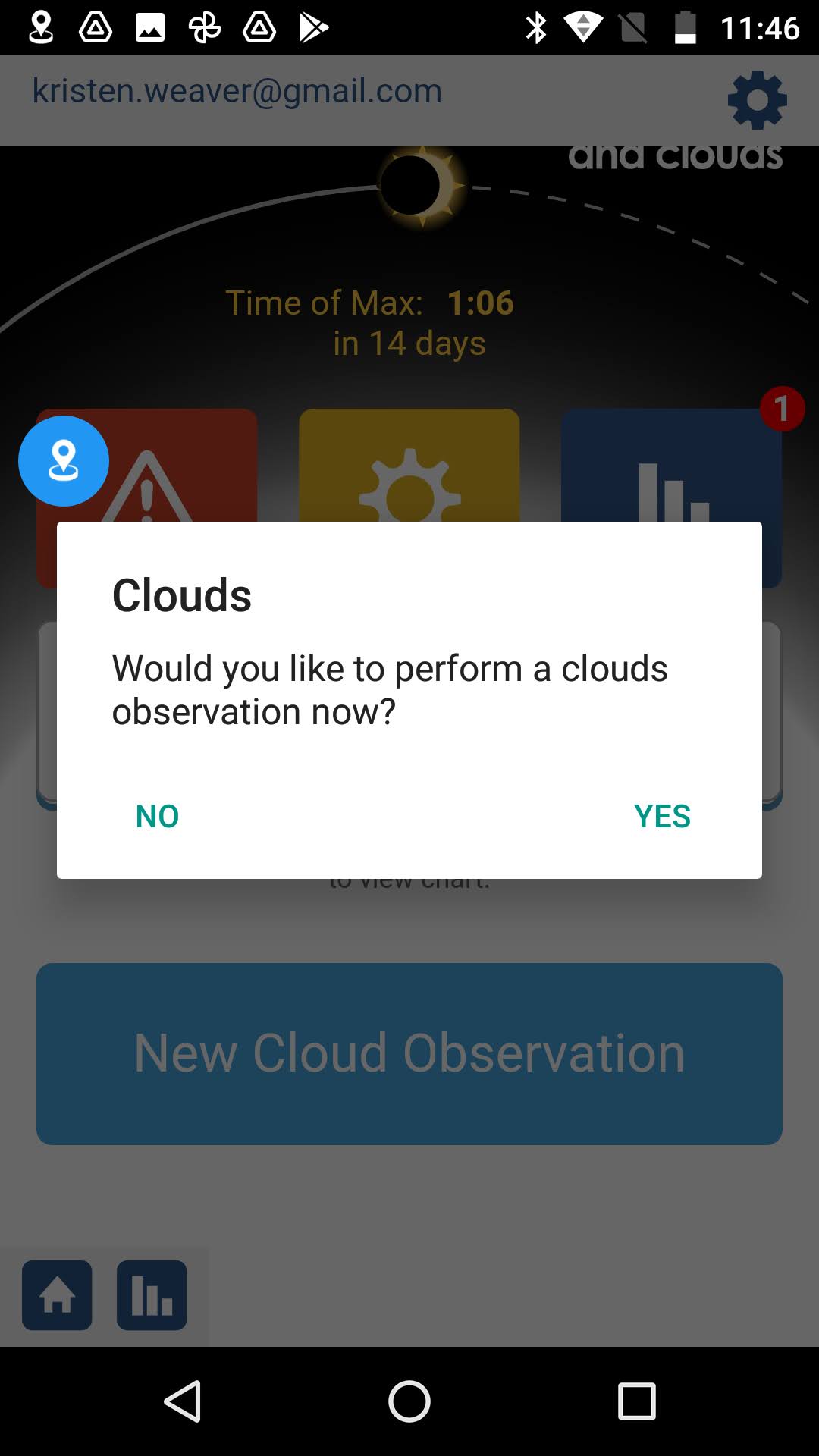 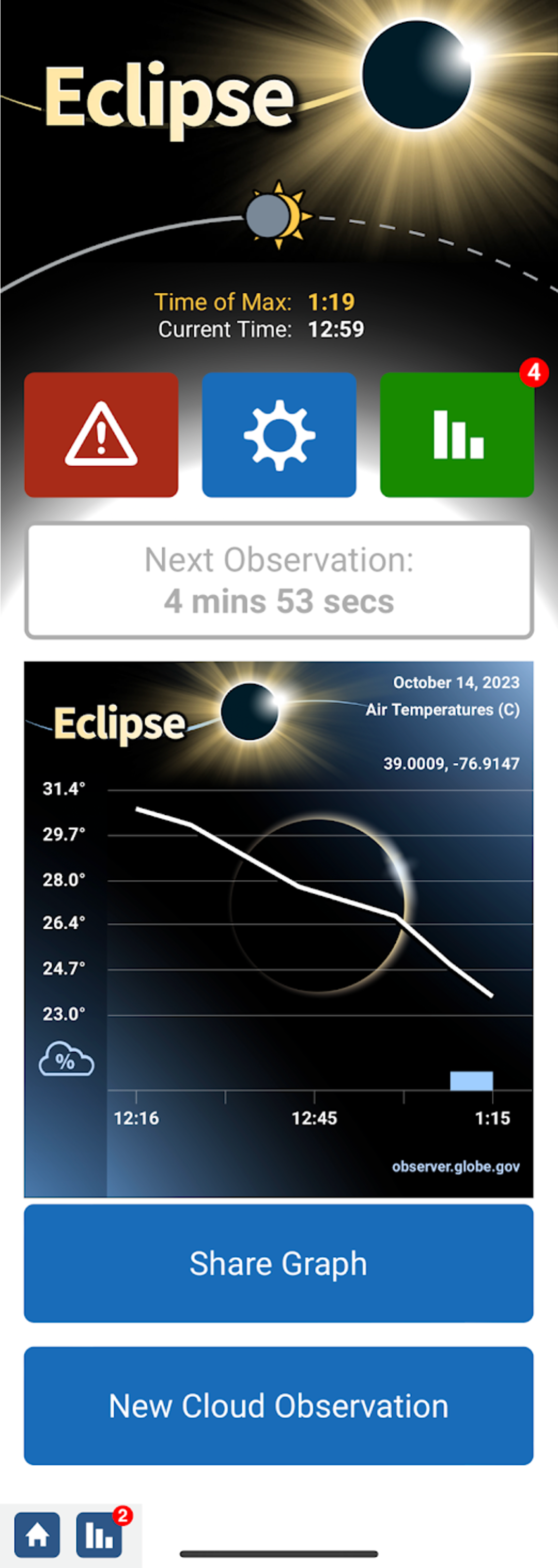 Periodically, the app will also pop up a reminder to take an observation of clouds, although users are also encouraged to take an observation at any time if they notice something changing in the cloud conditions (New Cloud Observation button).
Taking a Clouds Observation
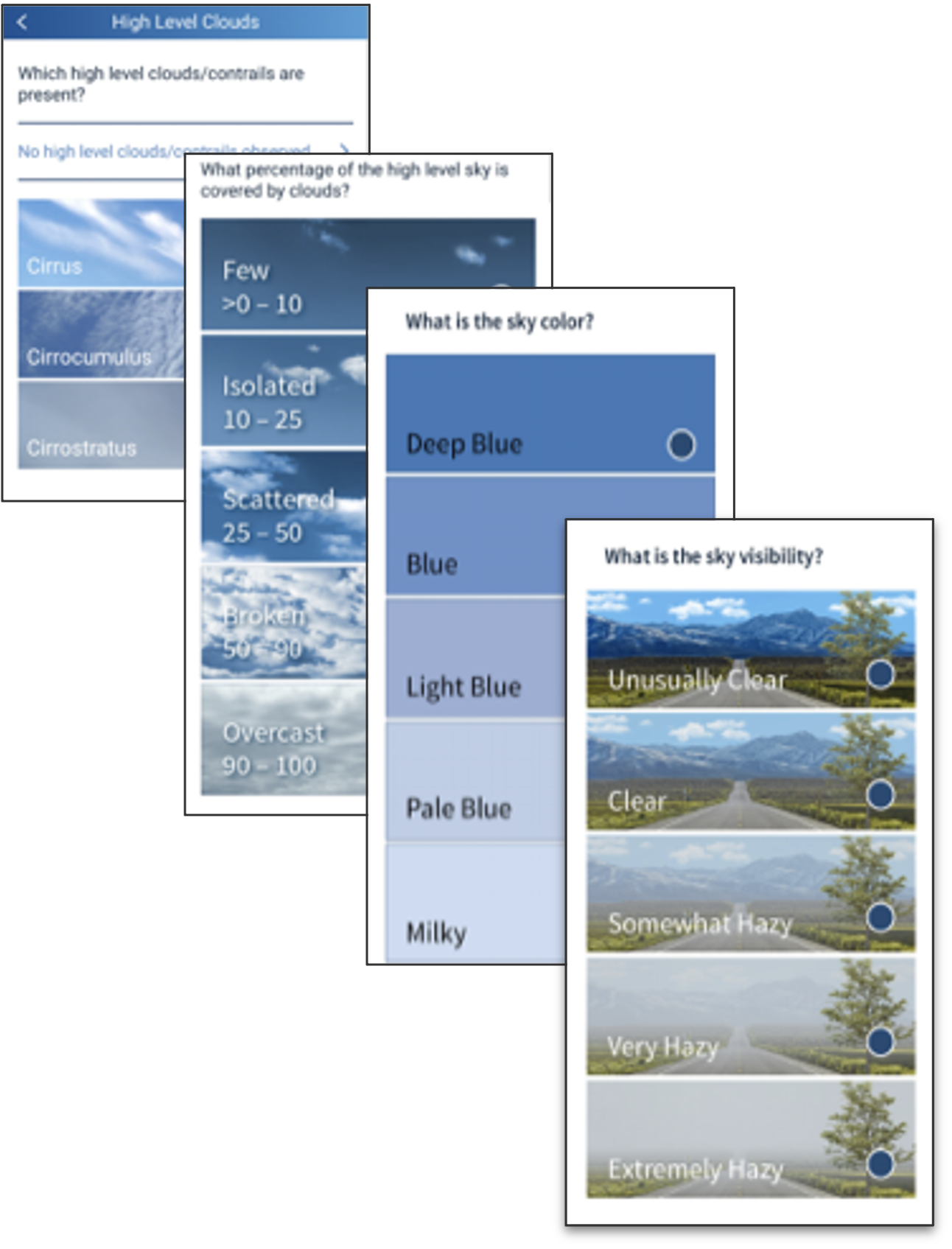 Steps to observe:
Overall cloud cover
Sky conditions
Cloud types, cloud cover, and opacity by height
Take photos
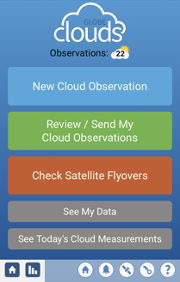 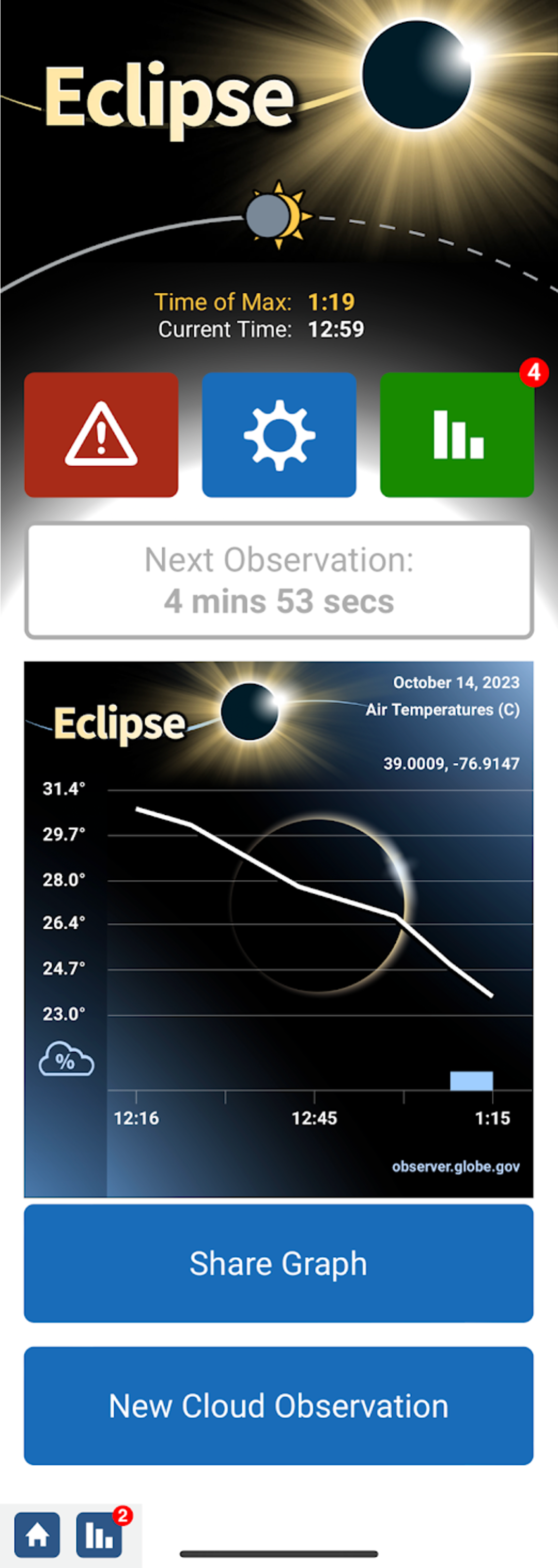 Using the App: Graphing the Data
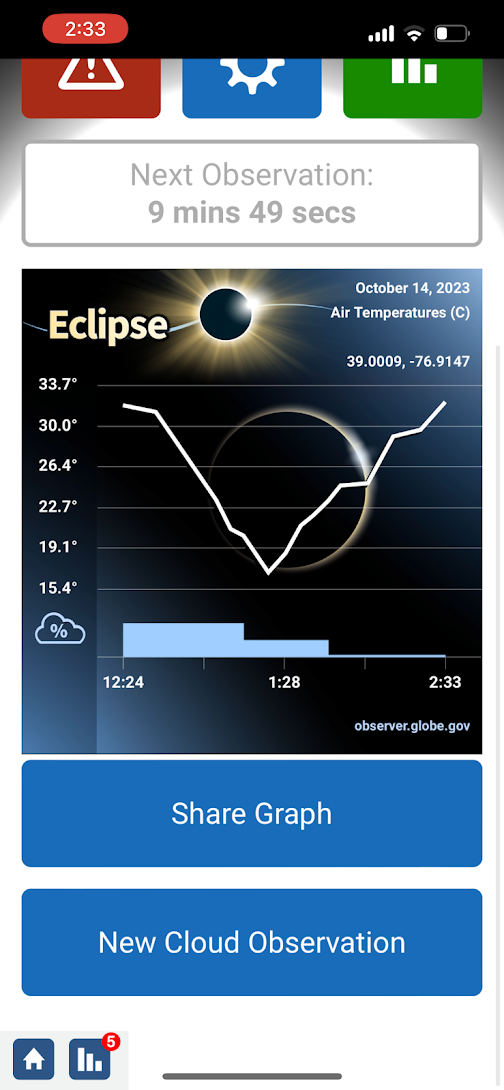 The graph will update as new data points are added, both for air temperature and overall cloud coverage.
The ”Share Graph” button allows easy sharing to social media.
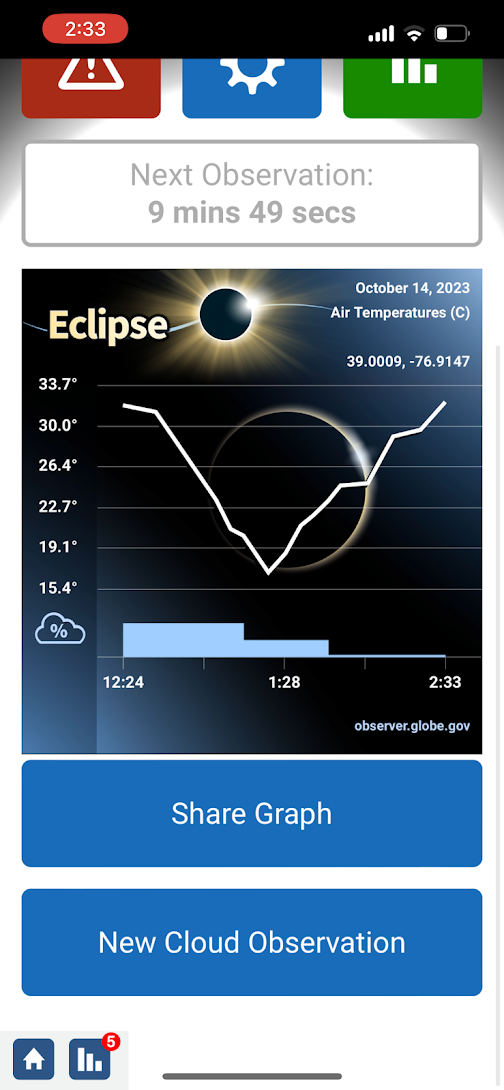 Learn More
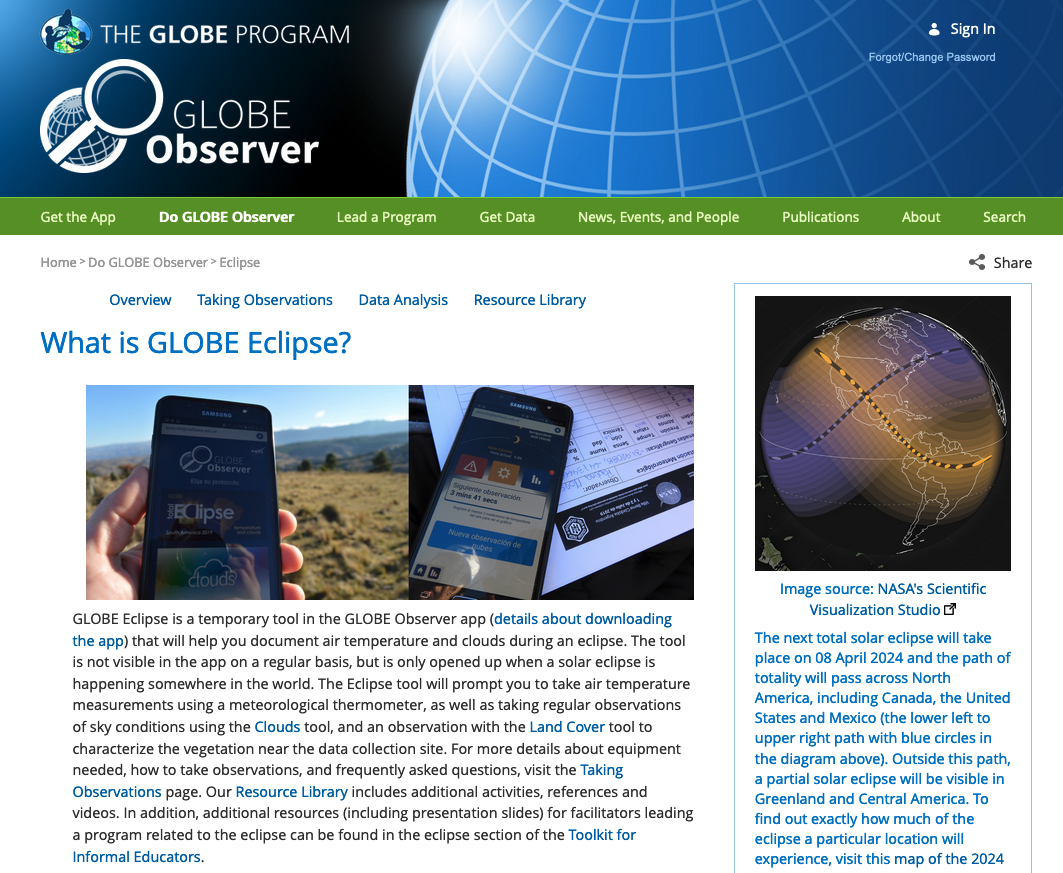 Find more details, including activity guides and extended opportunities for data collection, on the Eclipse page of the GLOBE Observer website, 
observer.globe.gov/ eclipse
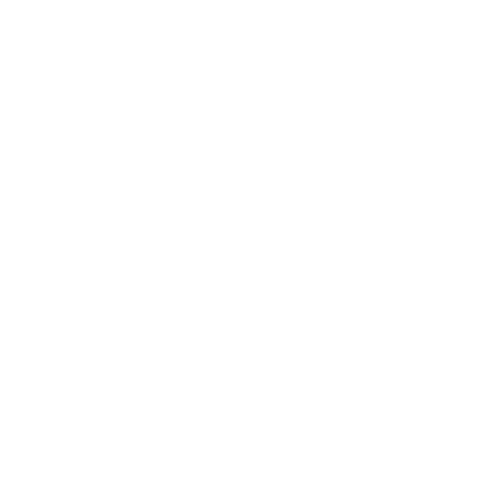 Additional Resources
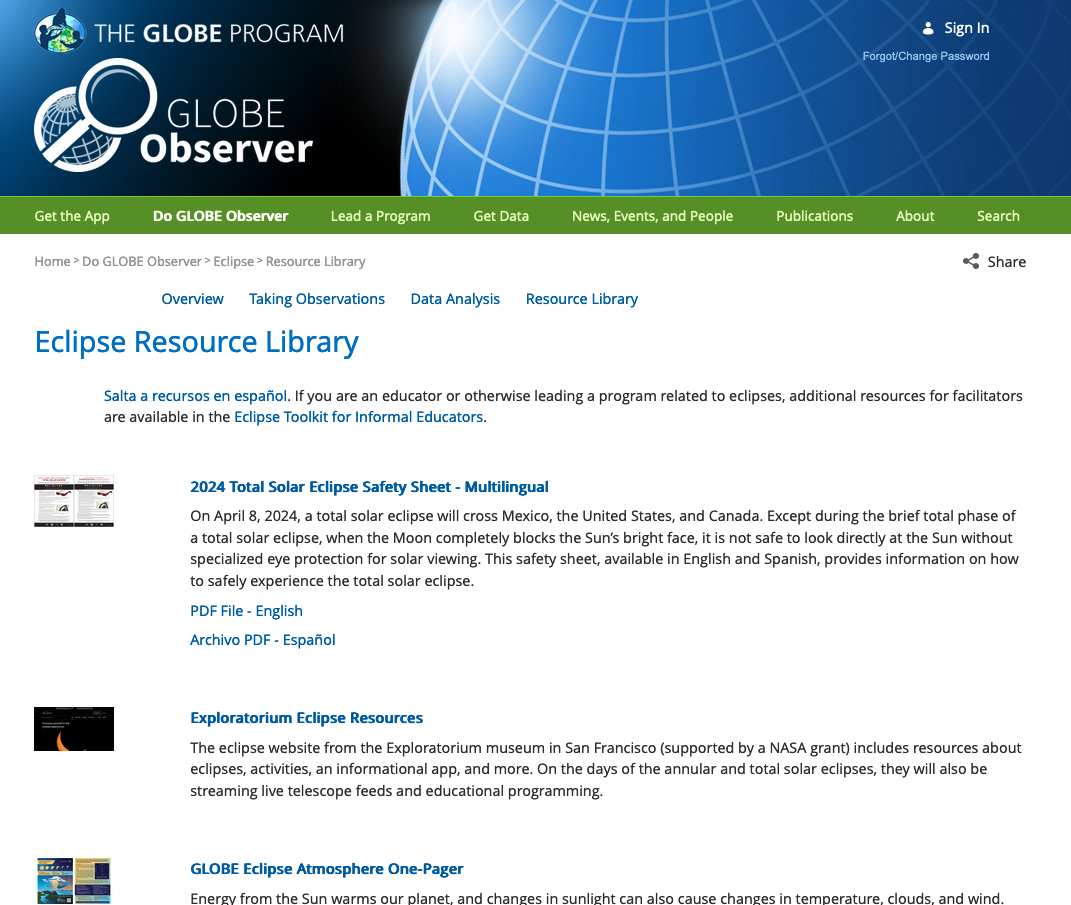 The Eclipse Resource Library has a number of useful resources aimed at individual observers, and we will add more as they are developed.

También hay una sección de recursos en español.
Lead a Program
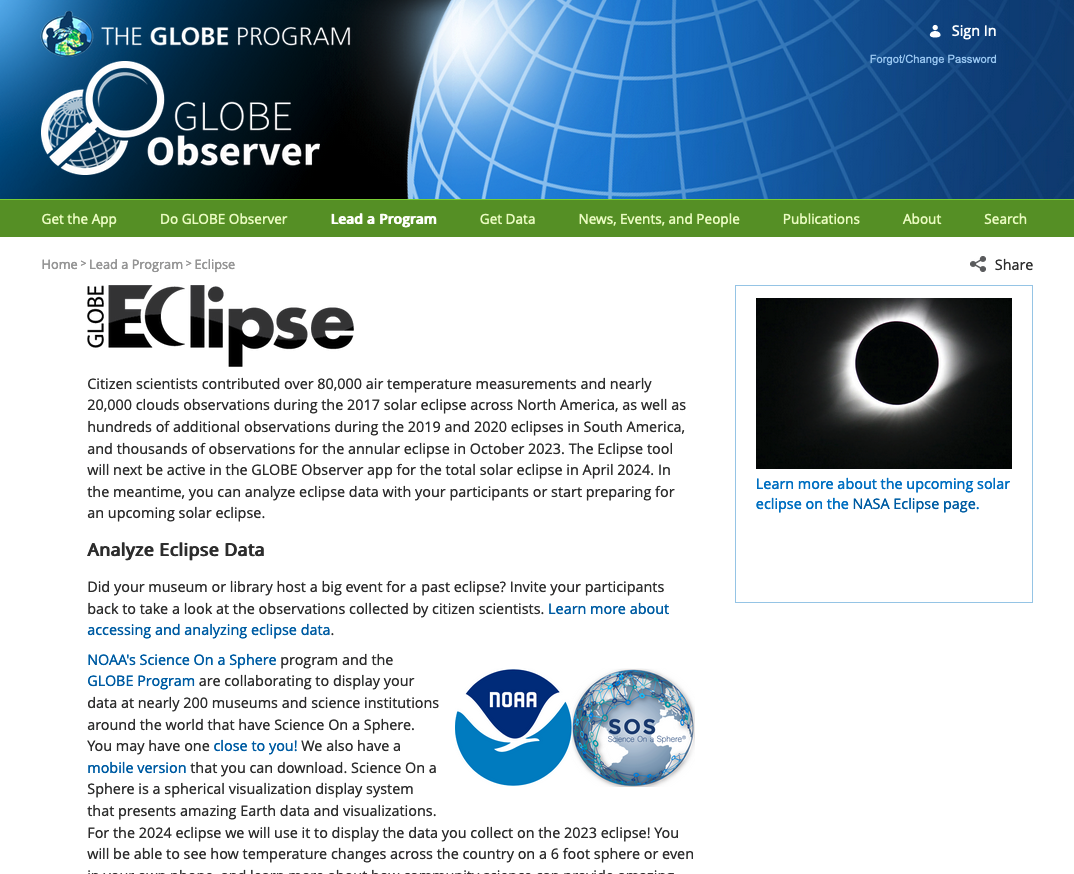 The Eclipse Toolkit for Informal Educators has resources specifically for facilitators, and more are coming.
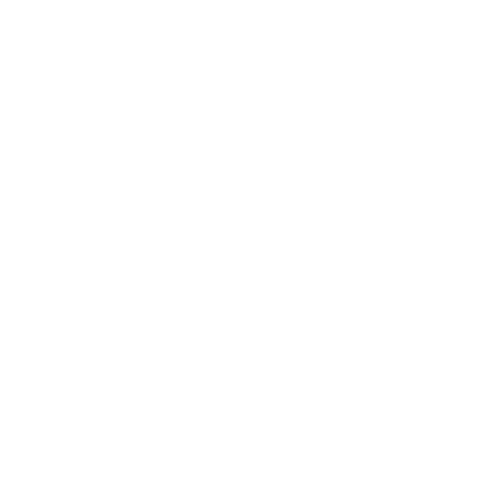 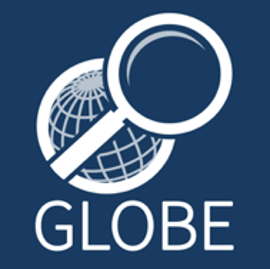 Download the app from the Apple App Store or Google Play.
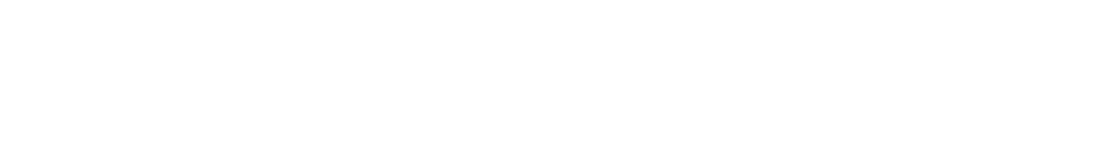 Get the latest information as the eclipses approach by  following us on social media:
facebook.com/TheGLOBEProgram
x.com/GLOBEProgram
instagram.com/GLOBEProgram
Contact the GLOBE Observer team with any questions.
GLOBE Eclipse: Preparing for April 2024
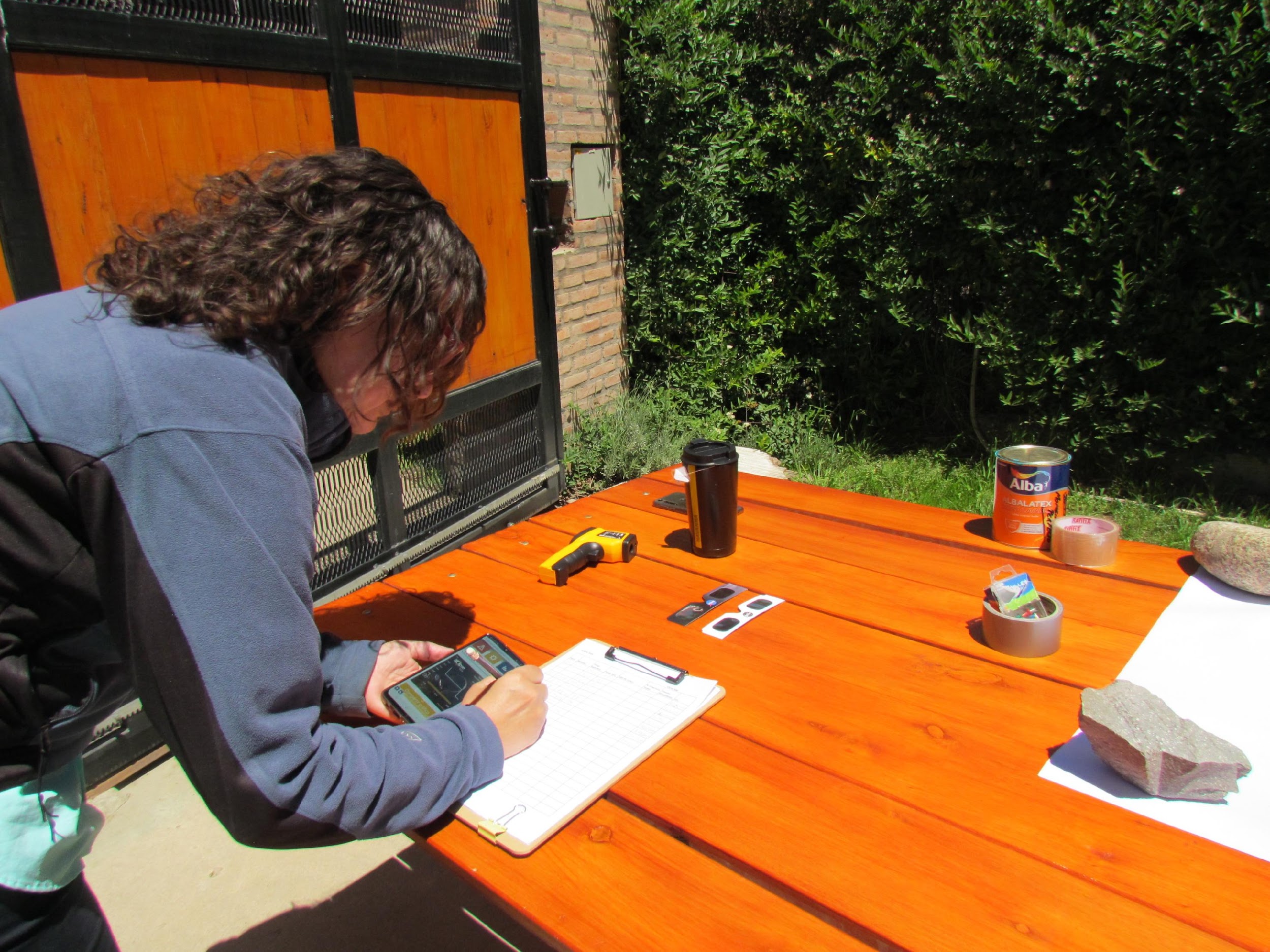 Supplemental Observation Tips
Making notes during the December 2020 eclipse in Argentina. Credit: Ana Prieto
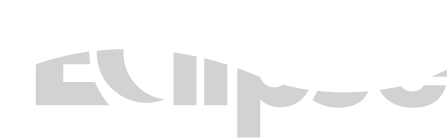 Air Temperature Tips: Timing
Ideally, take a measurement at least every ten minutes for two hours before and after maximum eclipse
If you can, increase that to every five minutes for the half hour before and after totality or the maximum eclipse at your location.
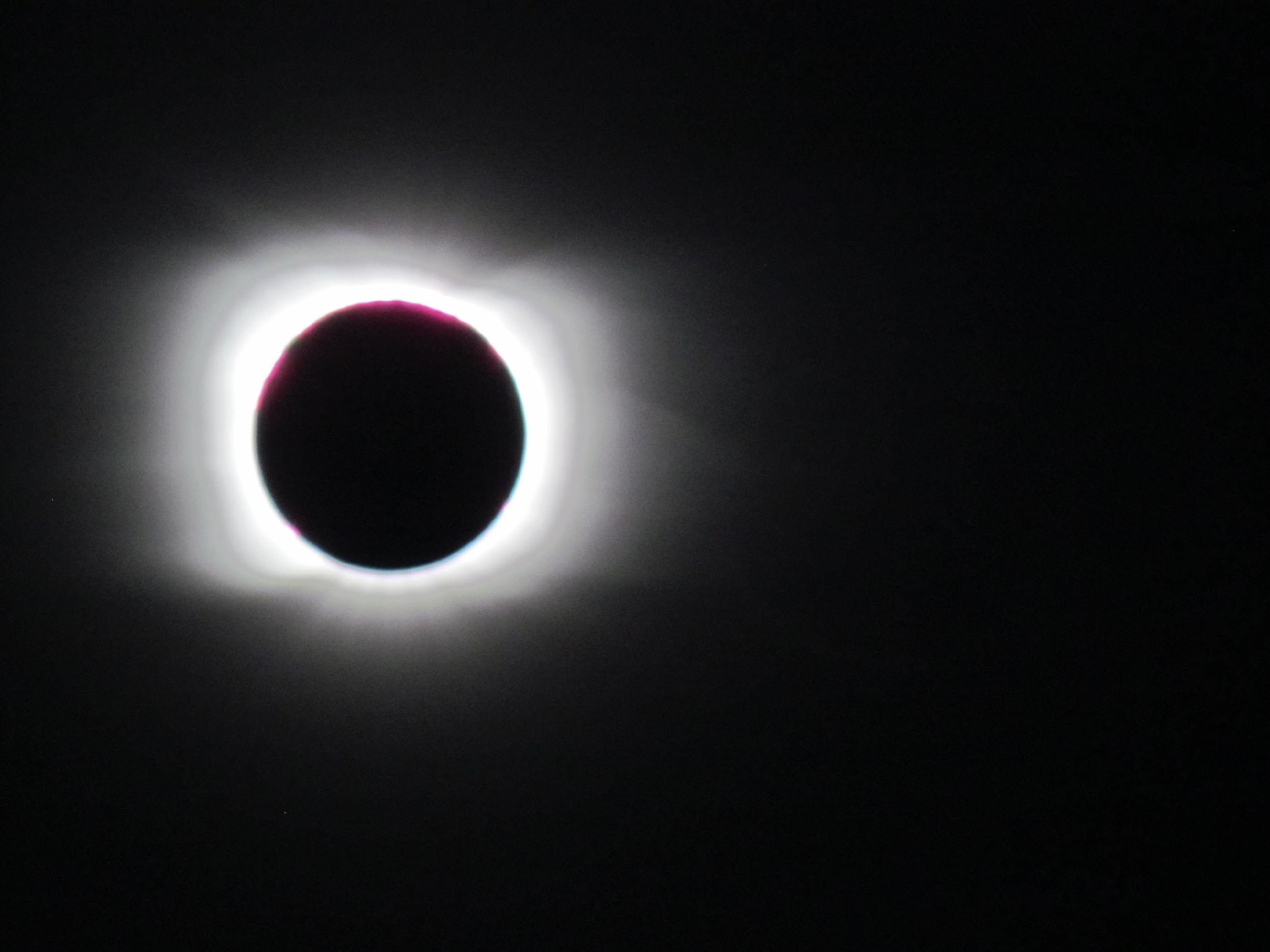 Image of the solar corona taken in Argentina on 14 December 2020. Credit: Science Club Huechulafquen, Junín de los Andes, Argentina
Stop taking measurements during the maximum eclipse/totality to enjoy the experience!
If you want the full temperature curve to appear in your graph, make sure you keep taking observations after the point of maximum eclipse.
Air Temperature Tips: Choosing a Thermometer
Make sure you have a separate thermometer of some sort, whether digital or liquid-filled. DON’T rely on a weather app on your phone, as that could be pulling data from a weather station some distance away.
GLOBE has a list of equipment suppliers for North America, but many available thermometers are acceptable. Look for one with with an accuracy of +/- 0.5 ºC (and 0.5 ºC divisions for liquid filled models).
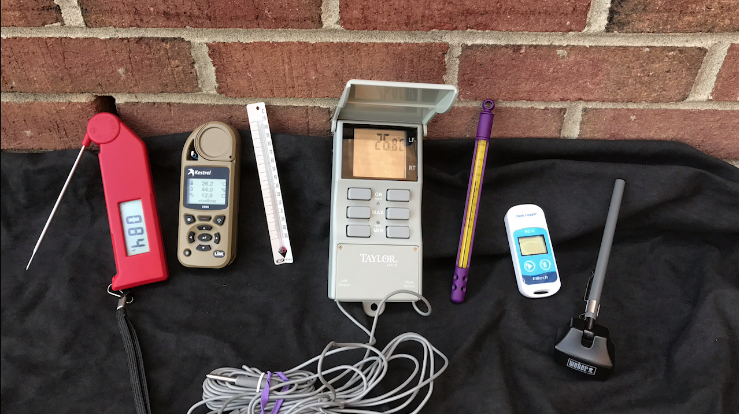 Example thermometers.  Credit: GLOBE
Air Temperature Tips: Accuracy of Measurements
Using an instrument box is ideal, but if that isn’t possible, make measurements in the shade (even your own shadow will help)
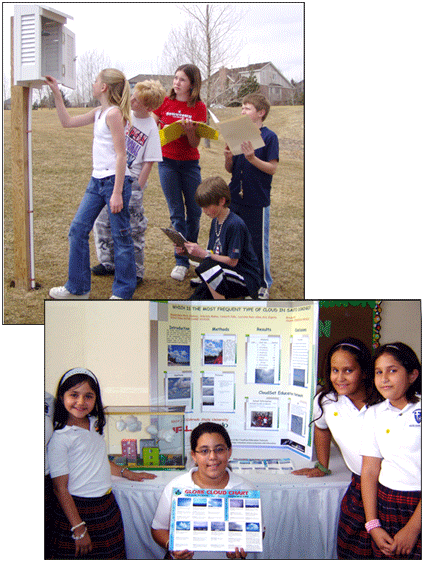 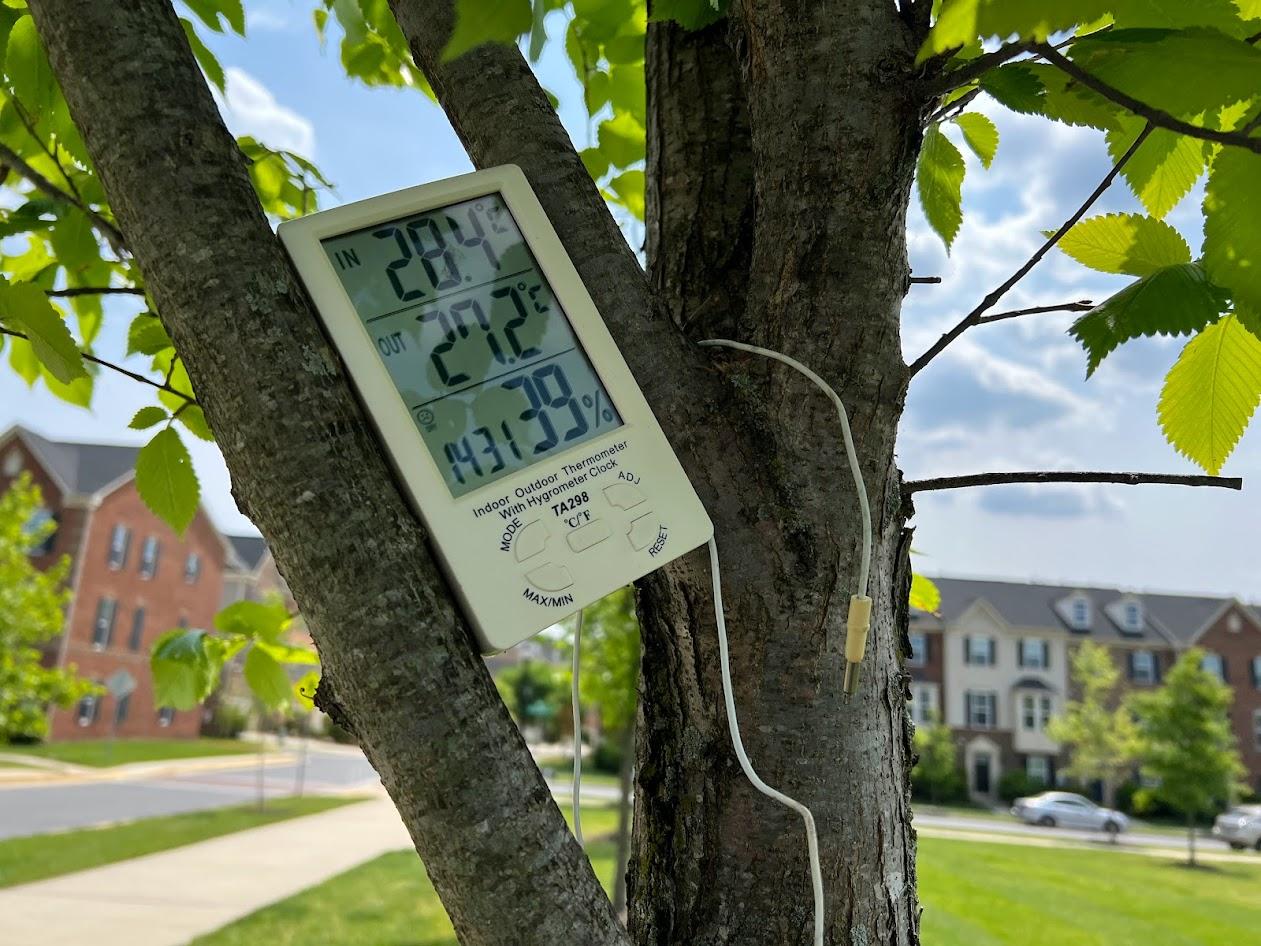 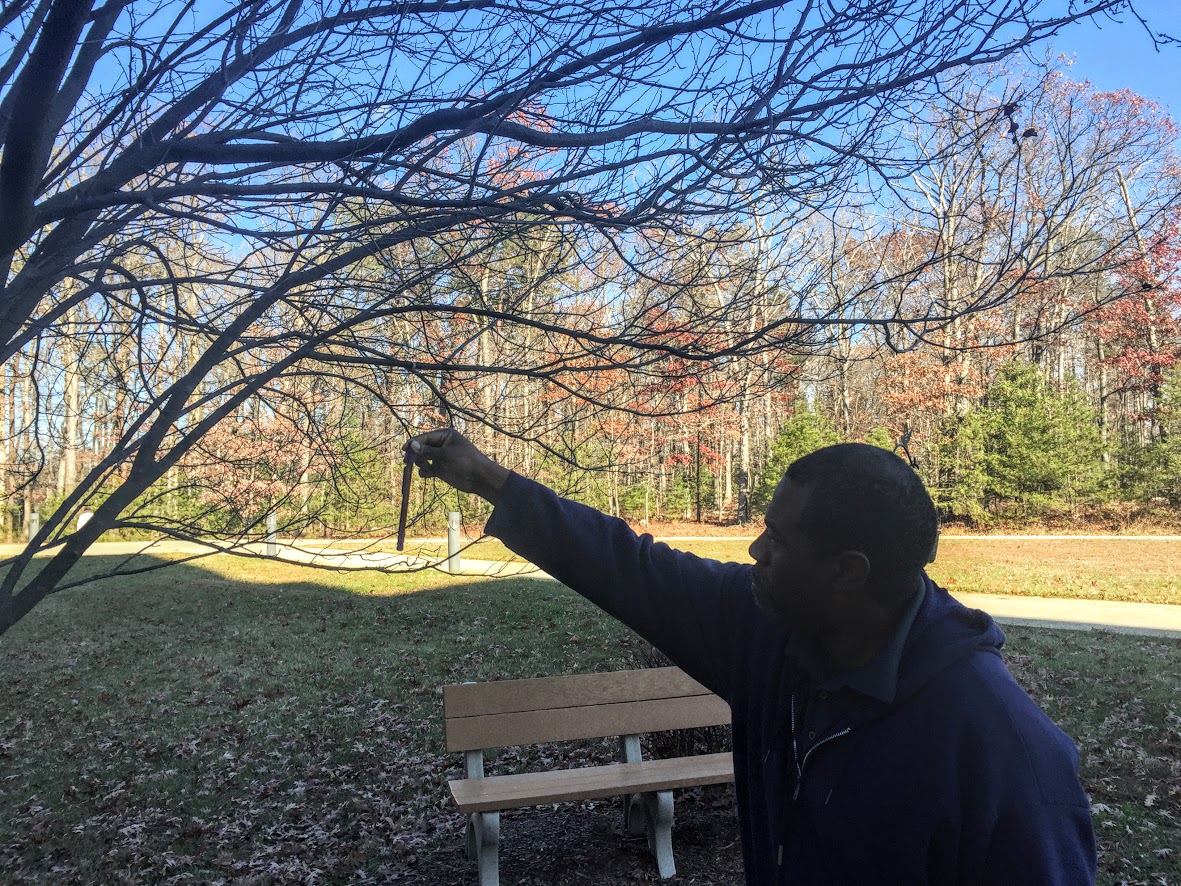 A mounted instrument box being checked by GLOBE students. Credit: GLOBE
Examples of taking the current temperature in the shade: Holding a simple liquid-filled thermometer in your shadow (left) or propping up a digital thermometer in a tree (right). Credit: GLOBE
Air Temperature Tips: Thermometer Calibration
For maximum accuracy, check the calibration of your thermometer.
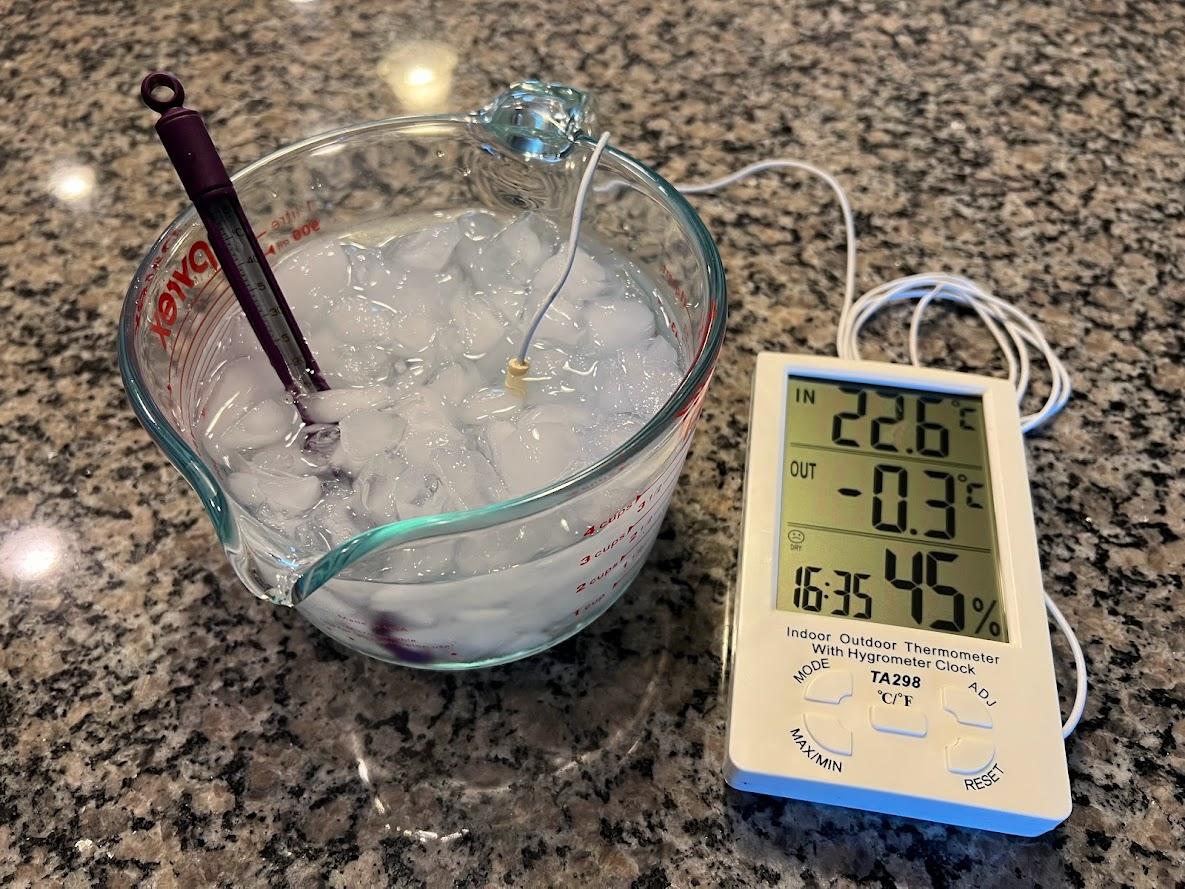 Prepare a mixture of fresh water and crushed ice with more ice than water in a container.
Put the thermometer in the ice-water bath and let sit for about 10 minutes.
Read the thermometer. If it reads between -0.5˚ C and +0.5˚ C, the thermometer is fine.
Testing the calibration of a liquid filled thermometer and a digital thermometer at the same time. Credit: GLOBE
Clouds Observations for the Eclipse
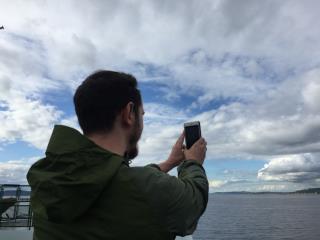 Make observations about every 15-30 minutes, more often if you wish, especially any time you notice something changing. 
If you are also measuring air temperature, the eclipse tool will remind you with notifications to make your measurements about every third air temperature measurement. 
Feel free to add narrative comments to your photos about anything interesting you see happening.
Taking a Clouds observation with a mobile device. Credit: Lindsey Weaver
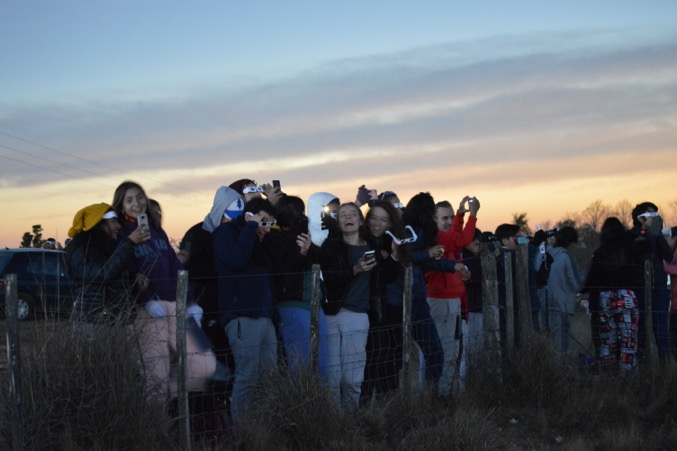 Students from Colegio Fasta Villa Eucarística, Córdoba, Argentina observing the July 2019 eclipse. Credit: Pablo Cecchi
Basic Wind Observations
A simple rod and a ribbon (a wind stick) can be a way to visually estimate if the wind is increasing or decreasing, or changing direction
Include your stick in the down photo of any clouds observations you take to document the changes during the period of the eclipse.
Tip: Using the manual photo option for your down photo may make it easier to capture the wind stick fully.
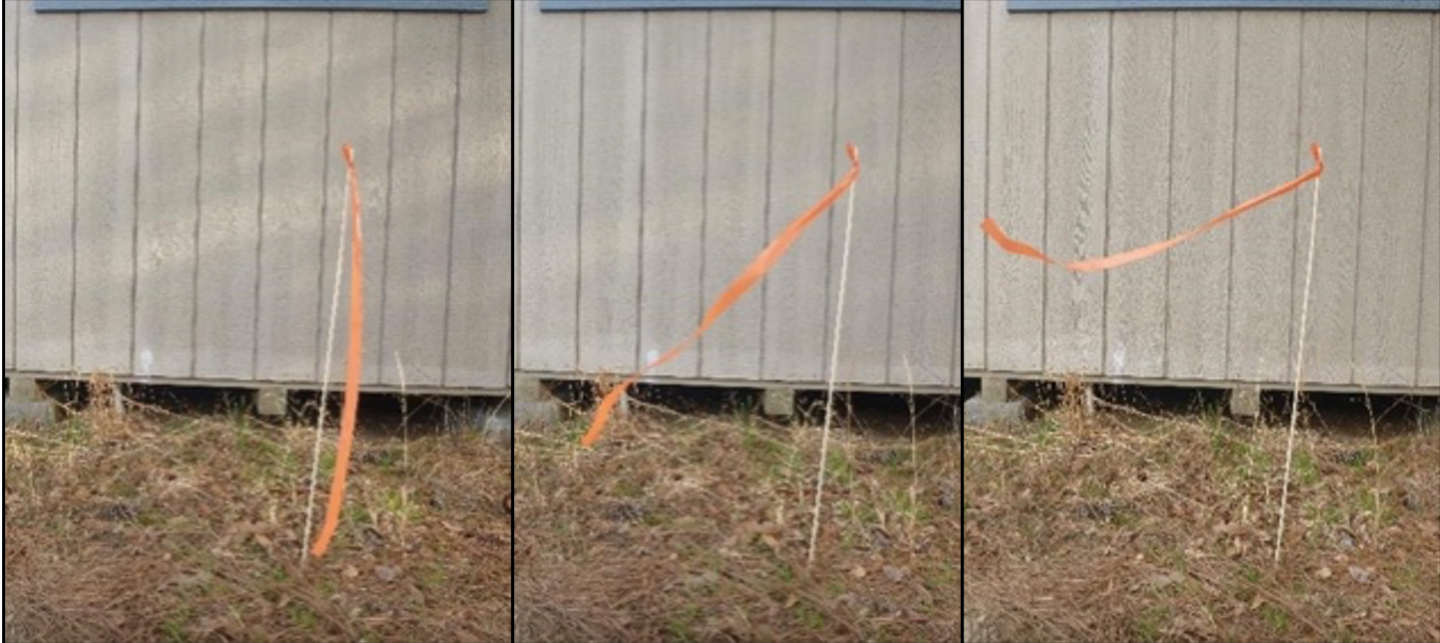 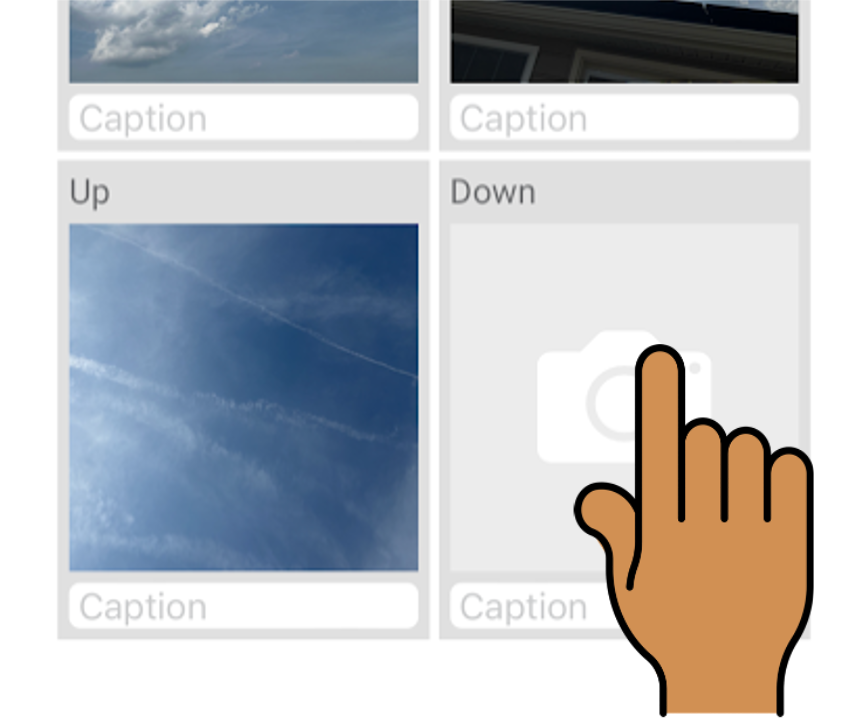 Images of a wind stick showing progressively stronger wind from left to right. Credit: AREN Project
Land Cover Observations
We ask you do to a Land Cover observation as part of the initial setup when you open the Eclipse tool to help with research questions that may look at the effect of different types of surface cover on temperature changes during the eclipse. 
As part of that site setup, please include your thermometer in one of your photos, which will allow us to confirm the type you are using for air temperature measurements.
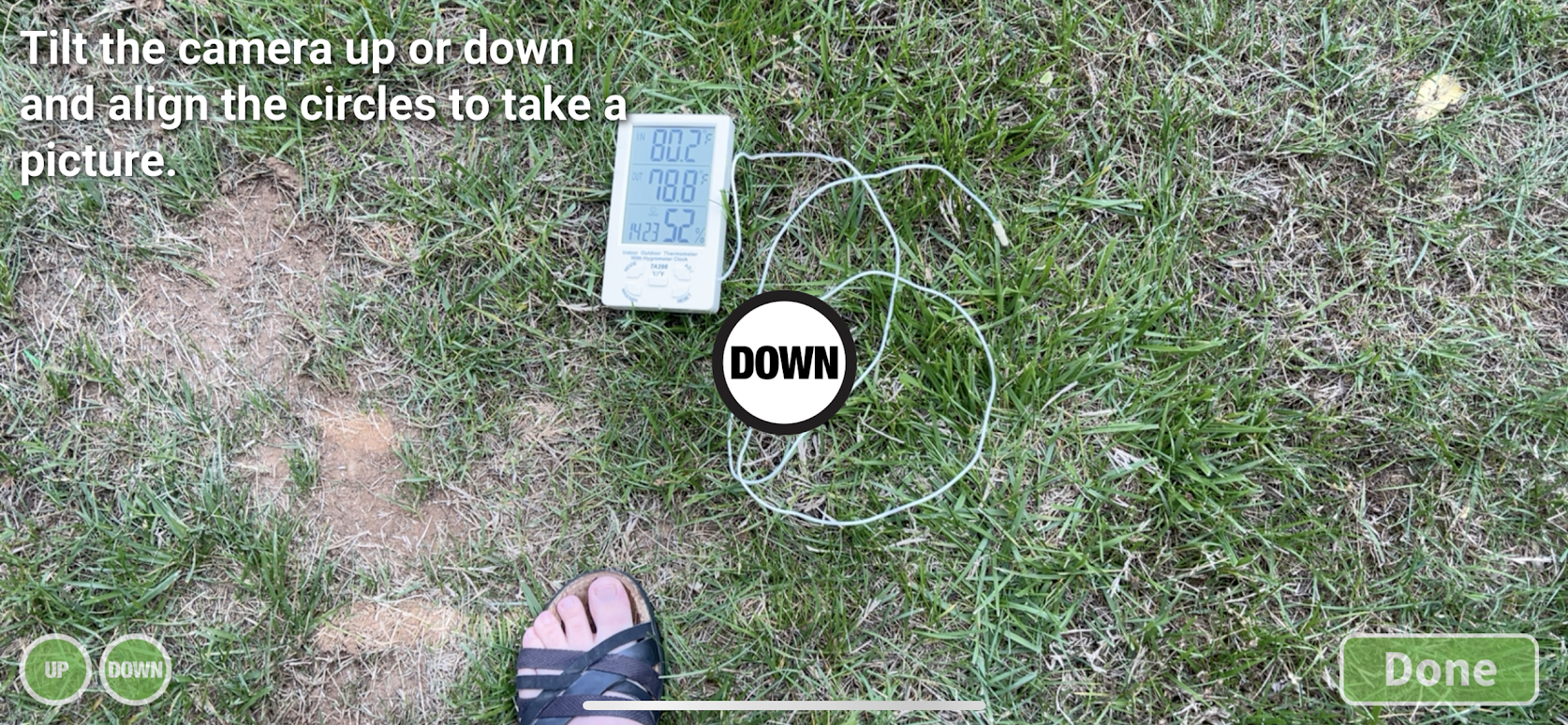 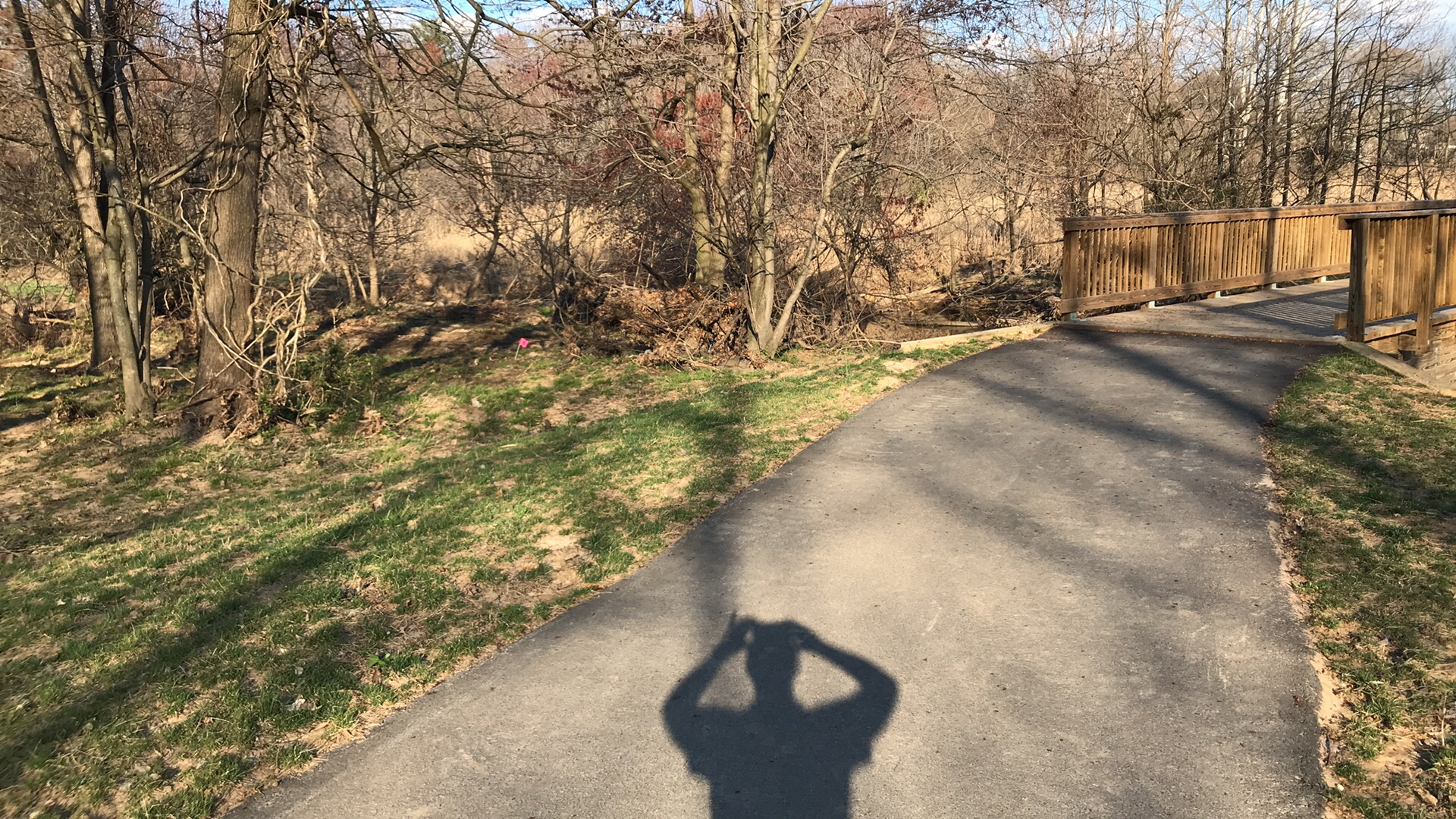 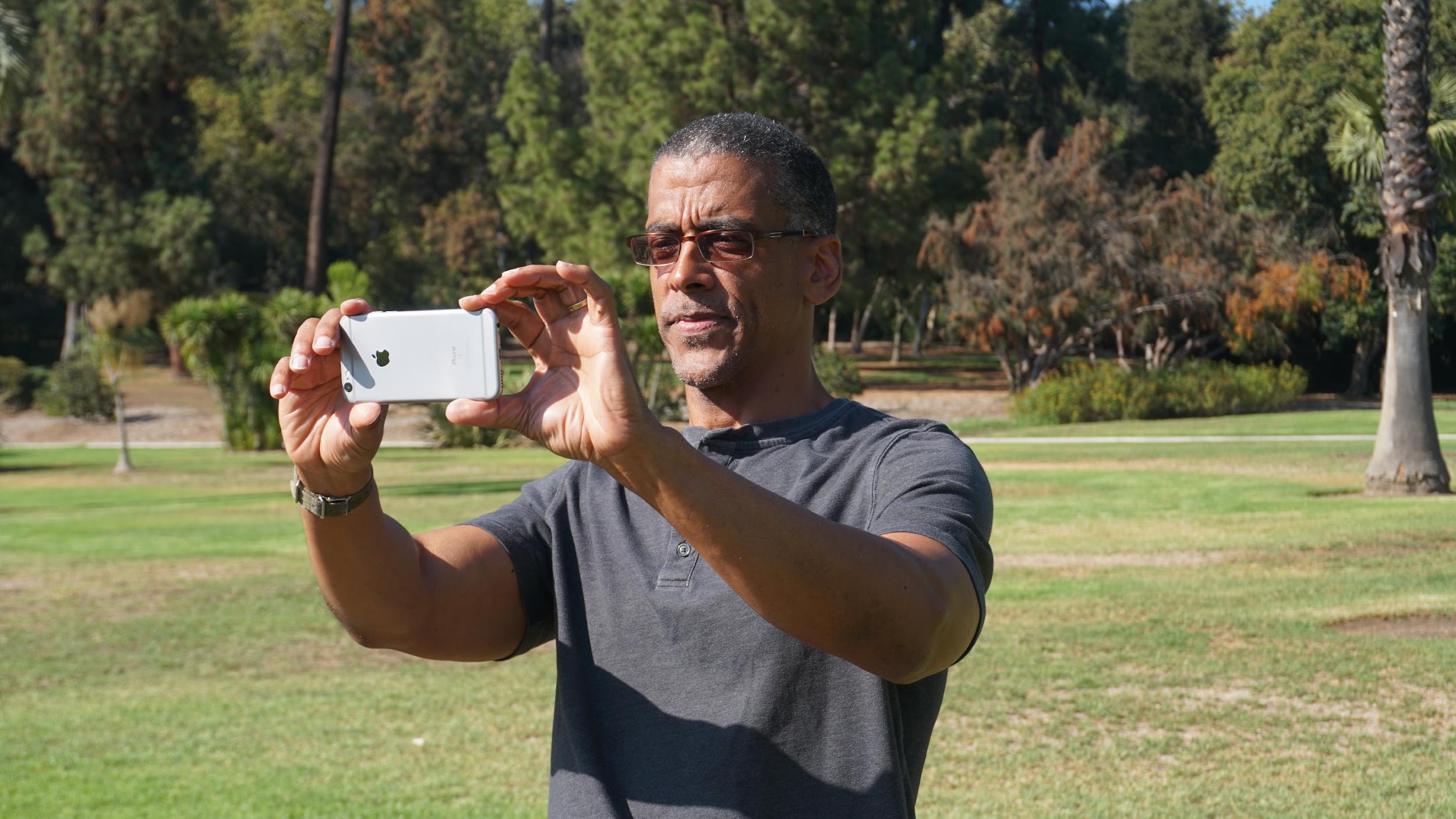 A digital thermometer included in the down photo of a land cover observation. Credit GLOBE
A photo from a land cover observation. Credit: GLOBE
A person taking a land cover observation. Credit: GLOBE
General Notes
You should download the app and set up your account ahead of time, but you don’t need to have wifi or cellular signal to collect data (can collect and send later).
Cloud and land cover observations are always available in the GLOBE Observer app, so you can practice those types of observations ahead of time. For basic app users, air temperature will become available closer to each eclipse.
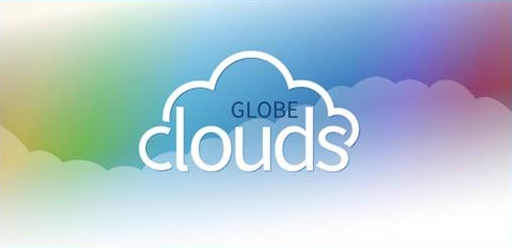 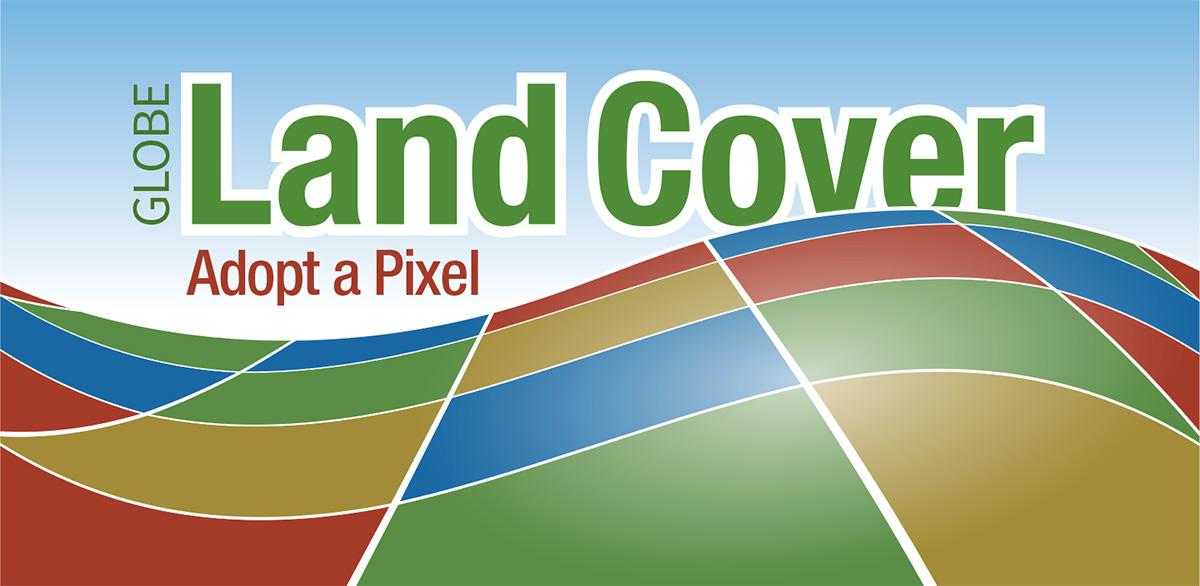 Qualitative Observations
In addition to adding narrative comments to the photo captions in a Clouds observation, or to the field notes in a Land Cover observation, we also have a paper Solar Eclipse Journal page available in the Eclipse Resource Library on the GLOBE Observer website.
This can serve as an organizer for your thoughts or simply inspiration for creating your own style of eclipse journal page.
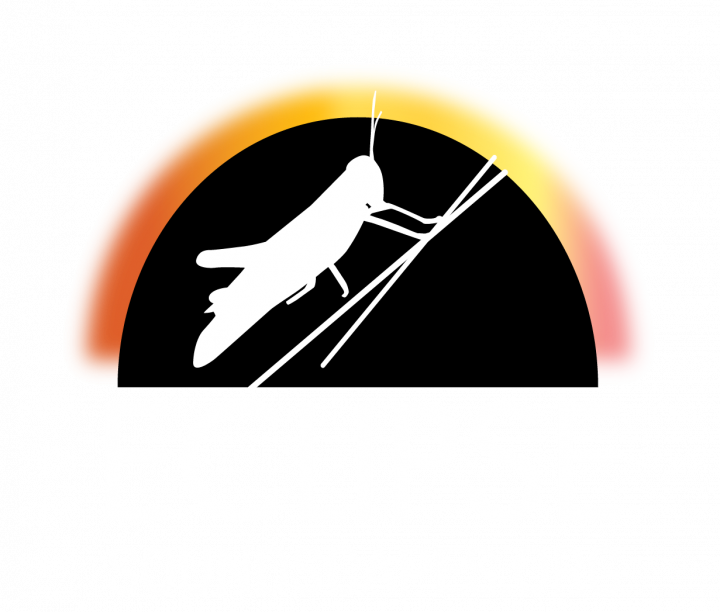 Eclipse Soundscapes
The NASA-funded participatory science project Eclipse Soundscapes is studying how eclipses affect life on Earth by collecting multi-sensory observations and recorded sound data. Choose one or several of the roles below.
Apprentice: take free online lessons to learn about eclipses and earn your Apprentice certificate
Observer: use all of the senses available to you to collect and then share eclipse day observations
Data Collector: use specialized equipment to collect and record soundscapes data on or near the eclipse path 
Data Analyst: analyze eclipse soundscapes data online after the 2023 & 2024 eclipses
Watch a video describing the project and learn more on the Roles page at Eclipse Soundscapes
Observing Animal Behavior with Eclipse Soundscapes
The Observer Role with Eclipse Soundscapes asks volunteer scientists to record information about animal and insect behavior during the eclipse. This data complements the environmental observations, such as air temperature, taken with GLOBE.
Eclipse Soundscapes wants to find out:
How will animals and insects react during a solar eclipse?
Do daytime animals and insects get quieter? Behave differently?
Do nighttime animals and insects appear and get louder?
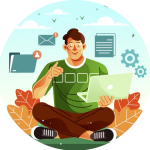 How to be an Observer with Eclipse Soundscapes
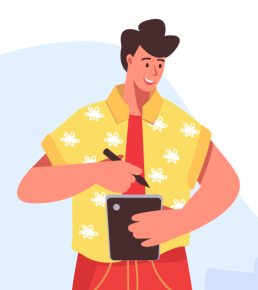 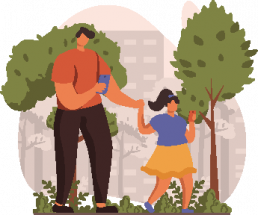 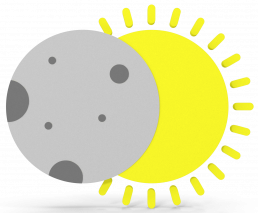 Submit your observations and location info after the eclipse on a website.
Observe for a least 10 minutes before eclipse maximum, during eclipse maximum, and for at least 10 minutes after eclipse maximum.
Take notes on the Field Notes page, including latitude and longitude, times of observation, and changes you observe.
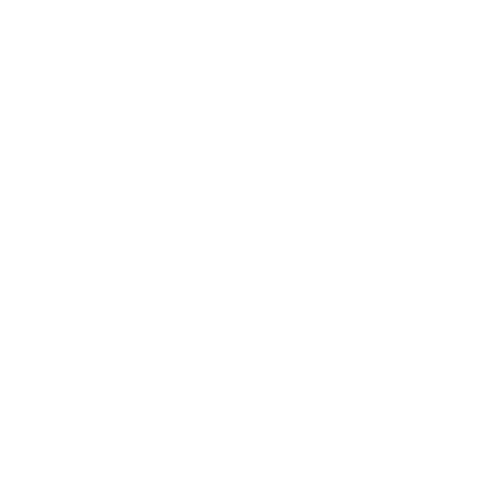 Learn more, find the Field Notes page, and take the short required training at EclipseSoundscapes.org/observer